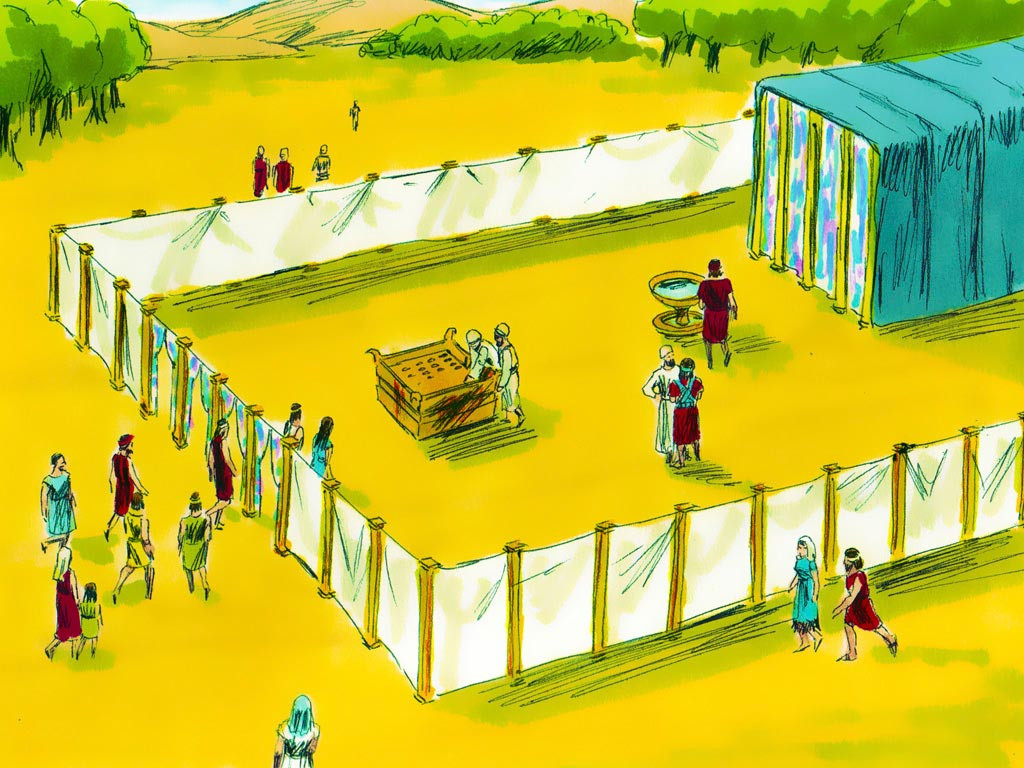 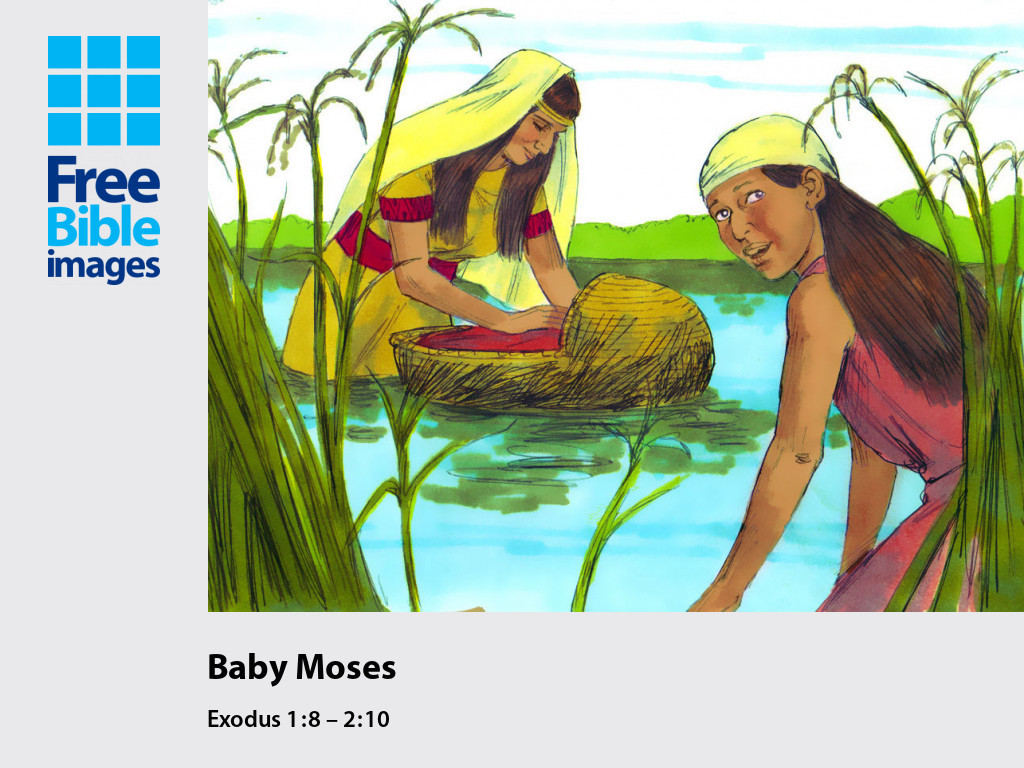 Tabernacle #2
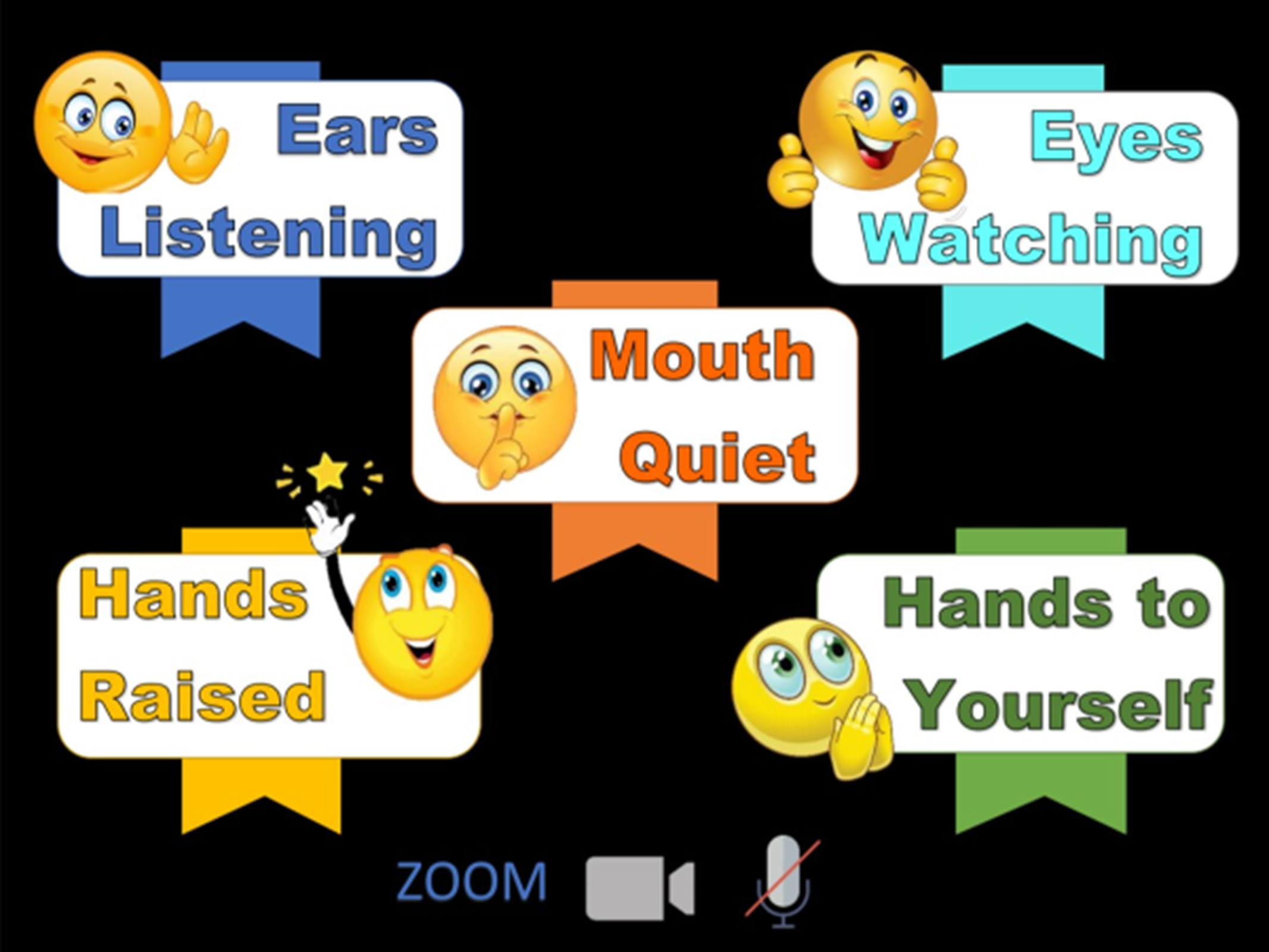 [Speaker Notes: Rule Chart]
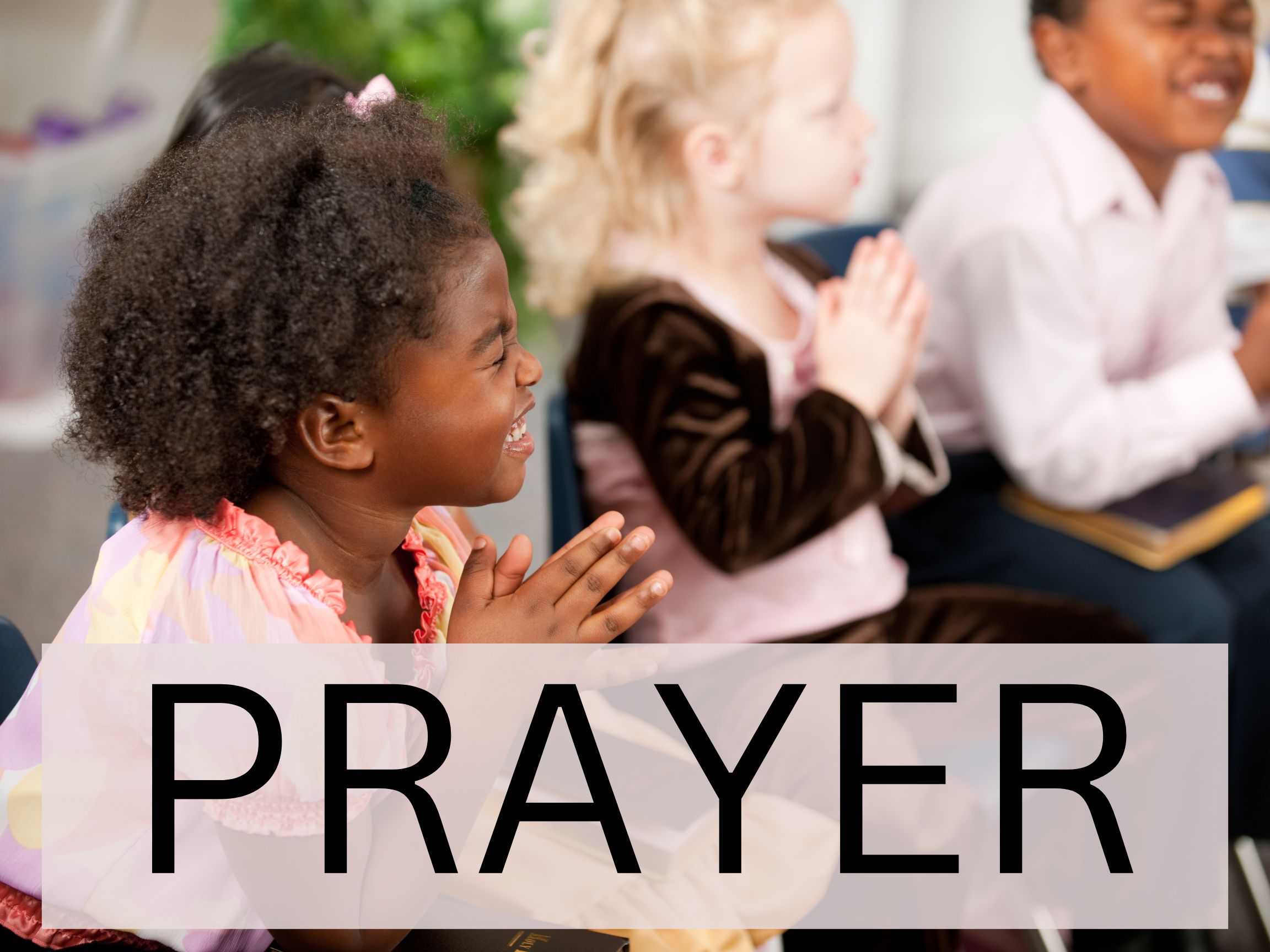 [Speaker Notes: Prayer]
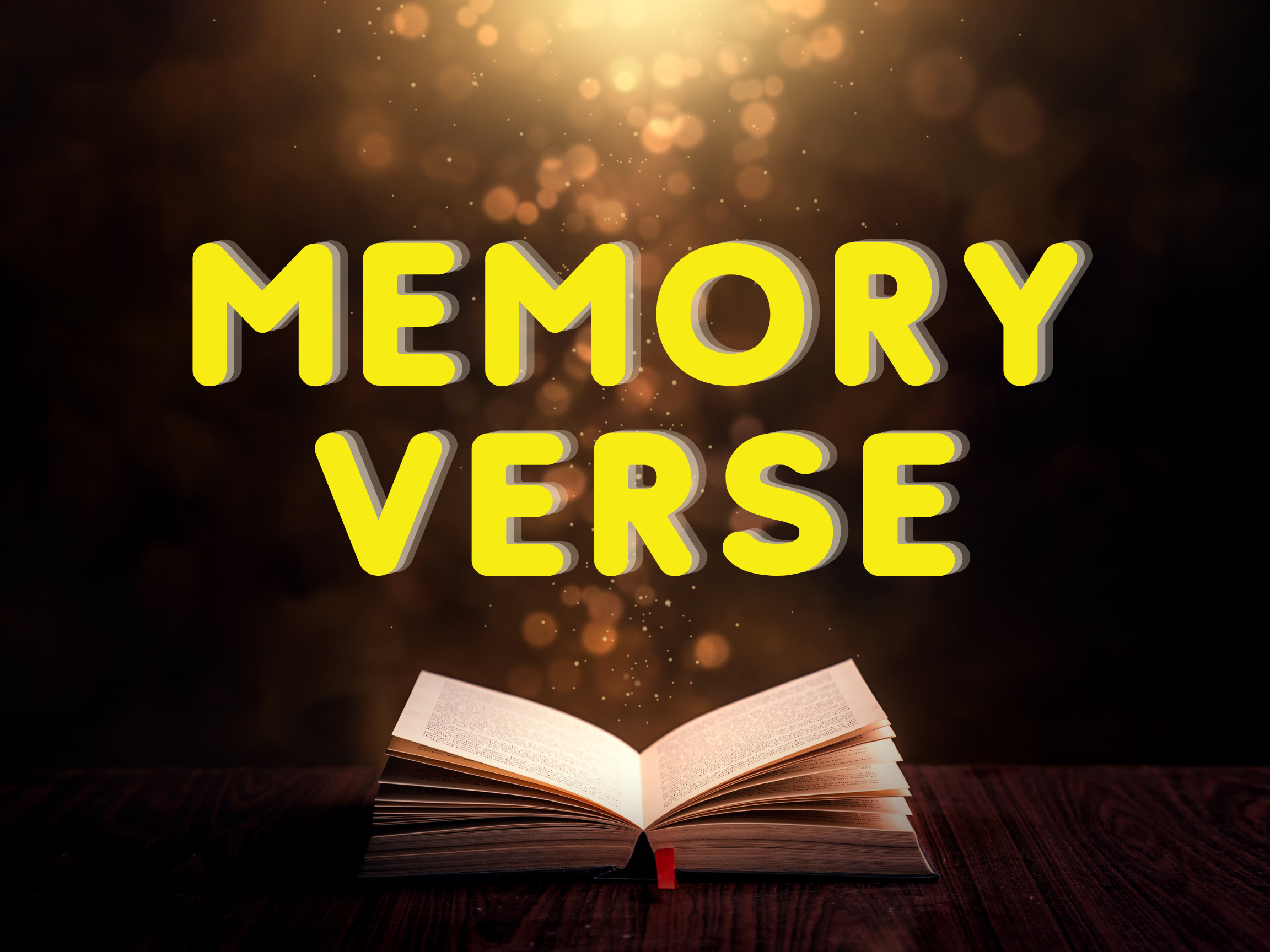 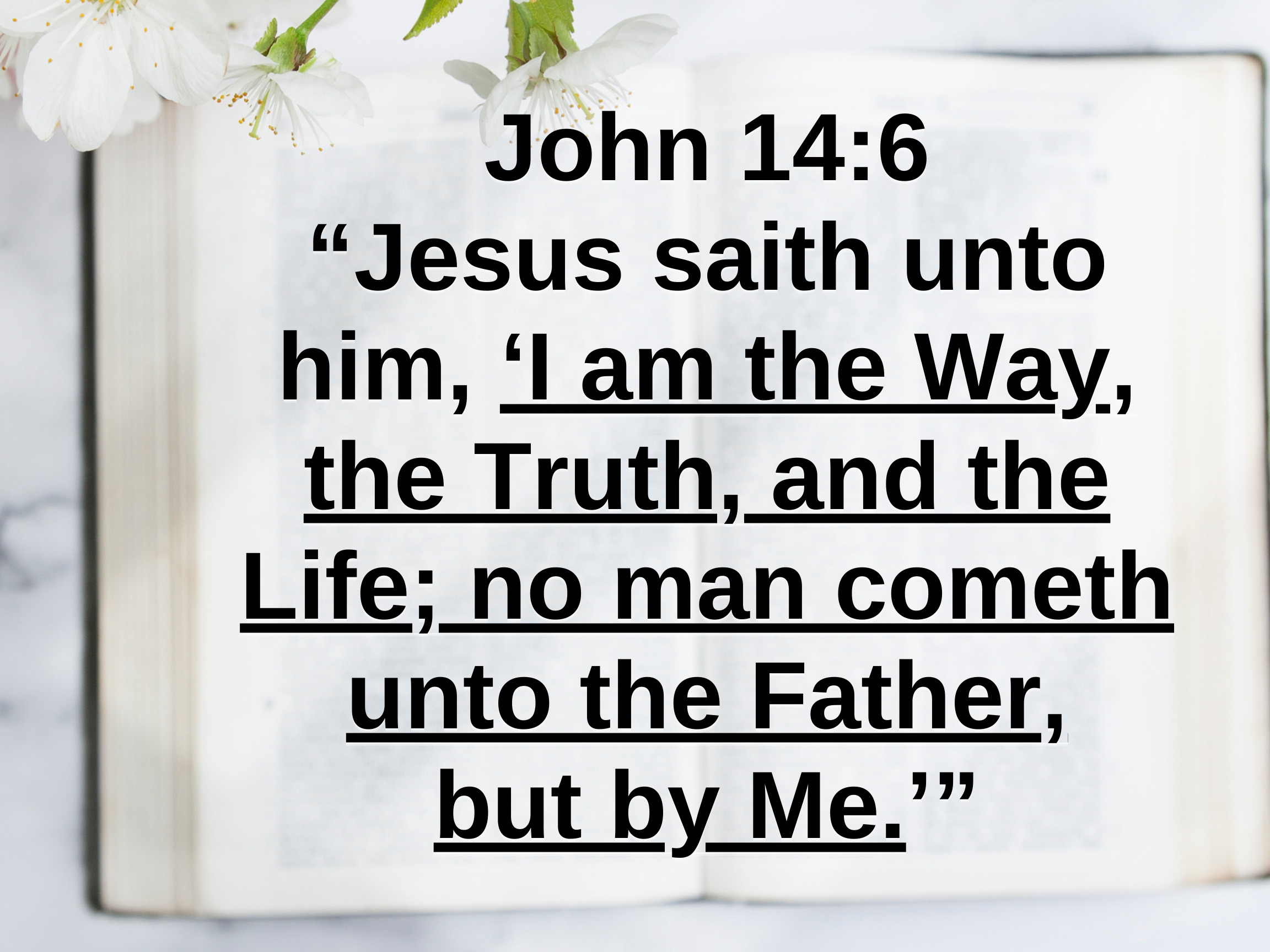 [Speaker Notes: Song: “All that is Good”]
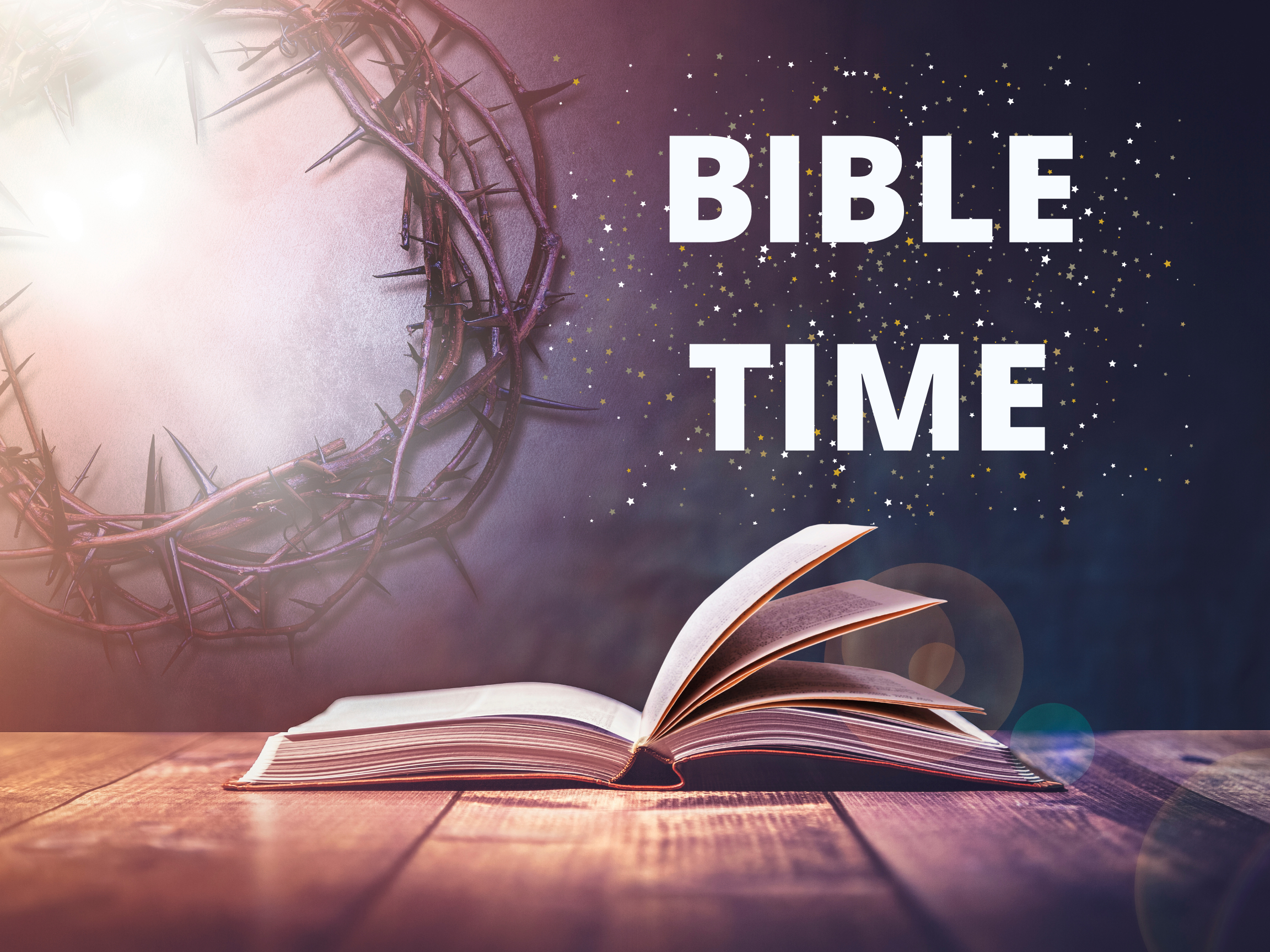 [Speaker Notes: Bible Lesson]
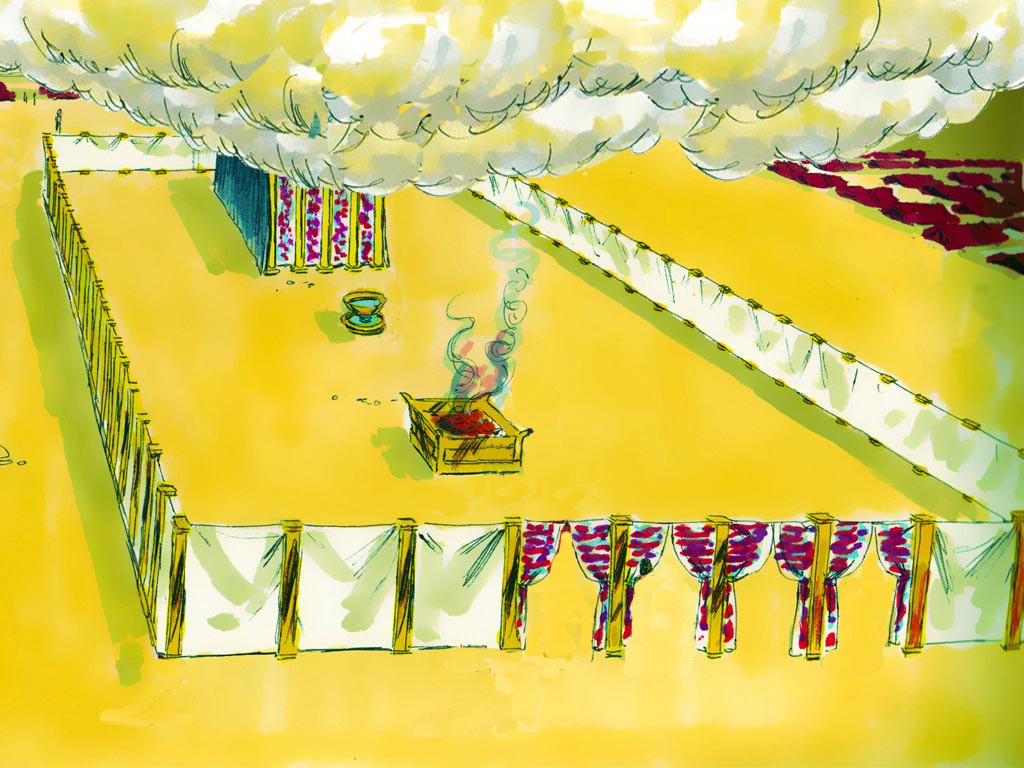 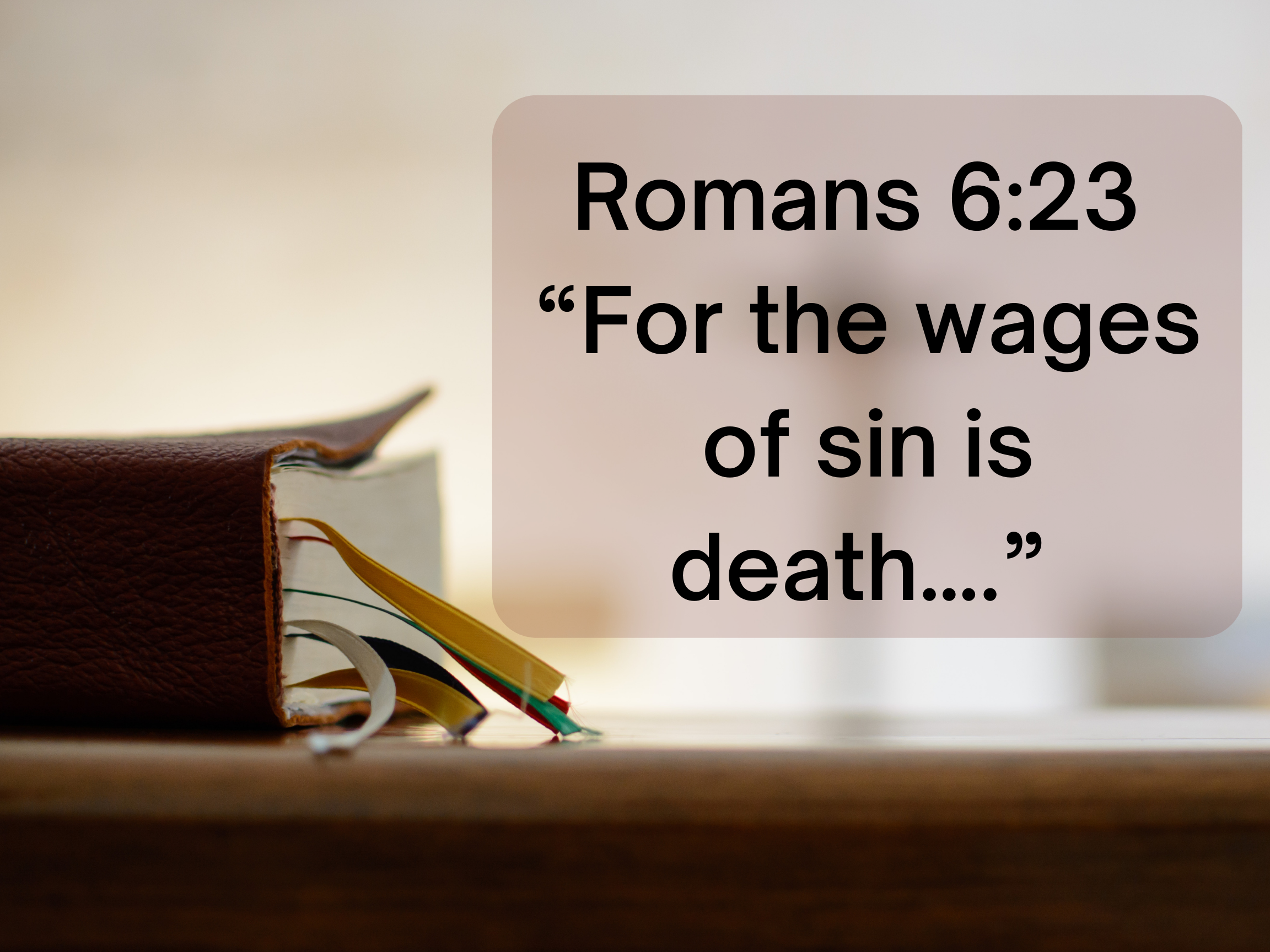 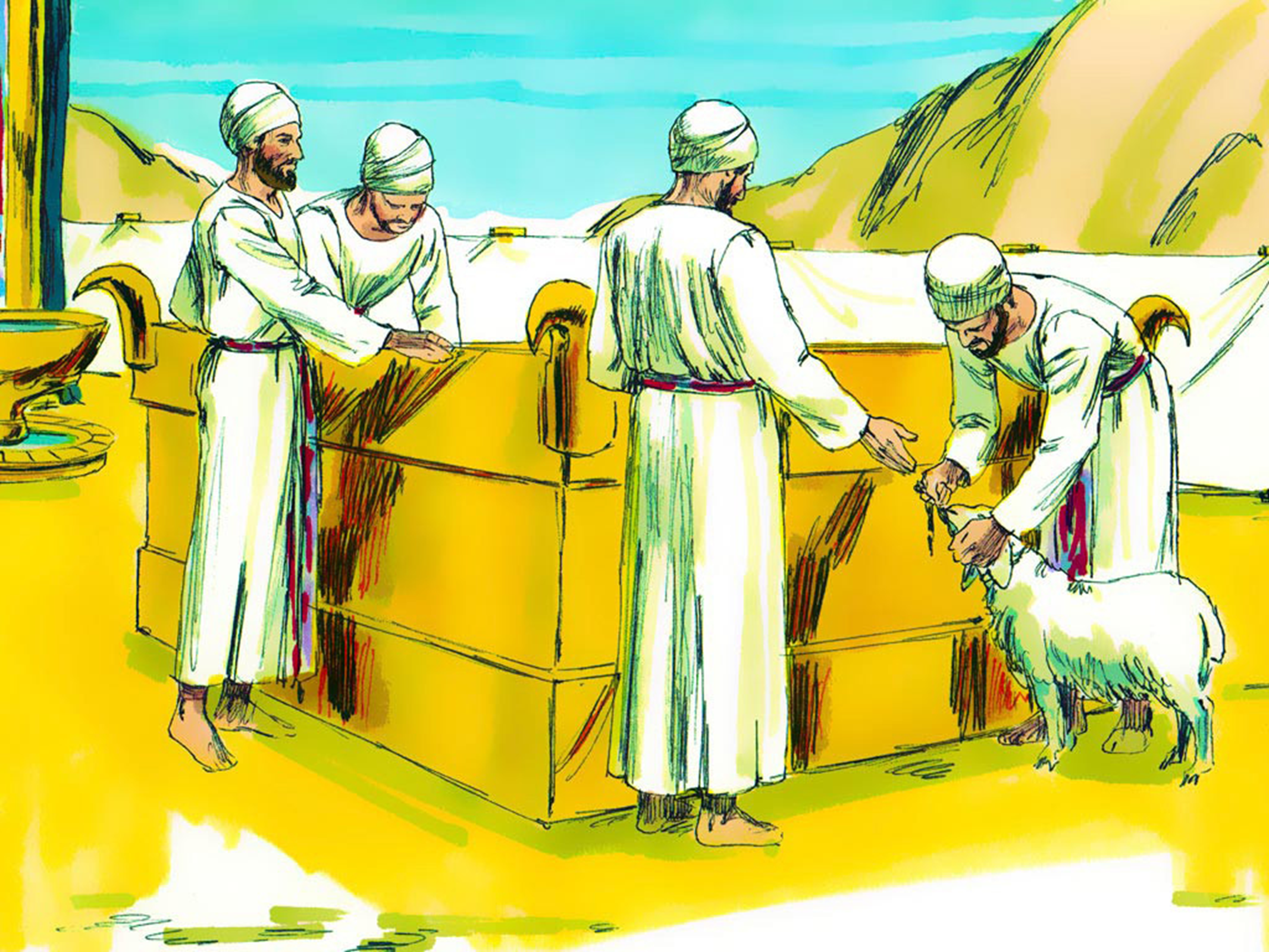 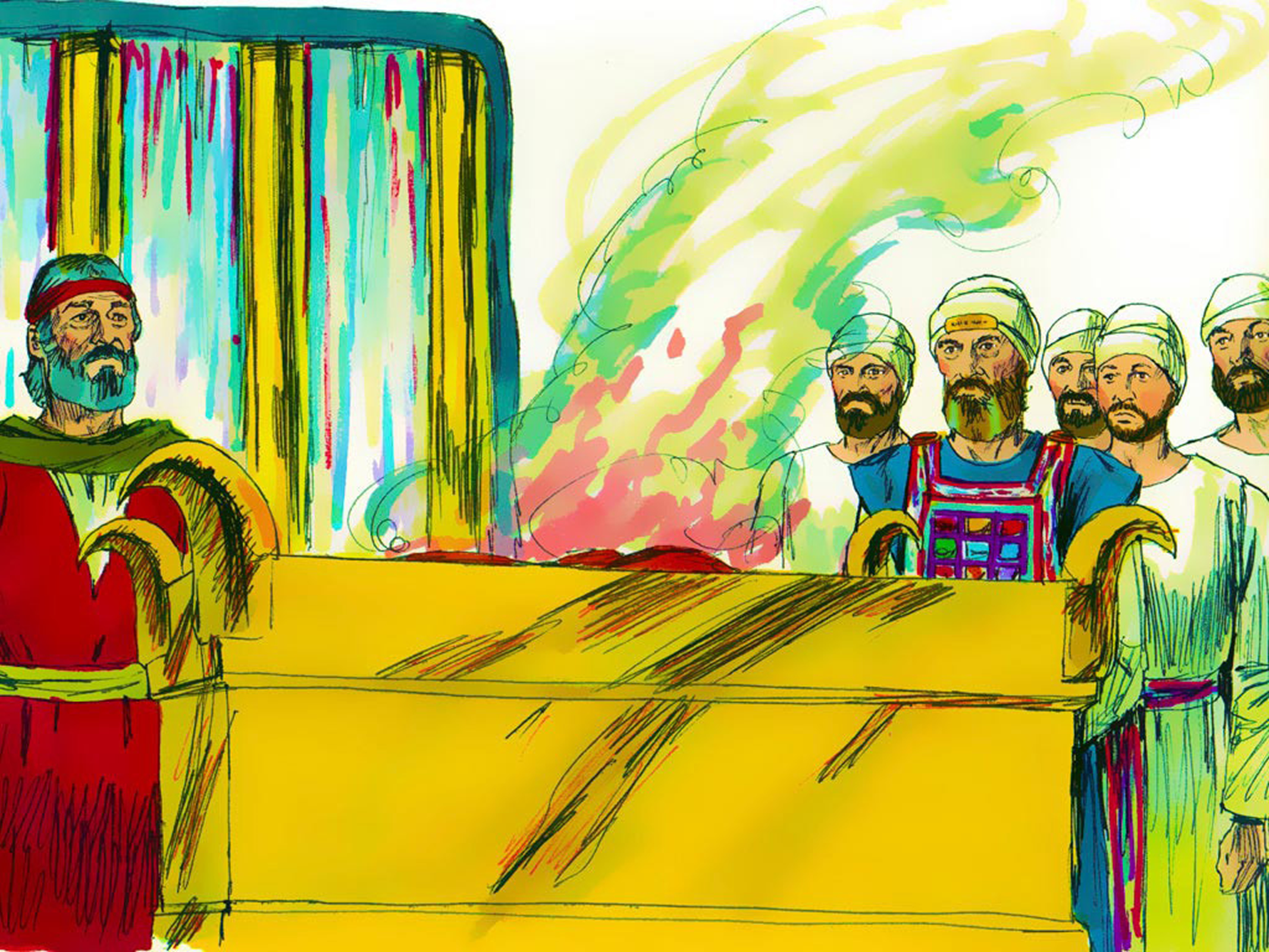 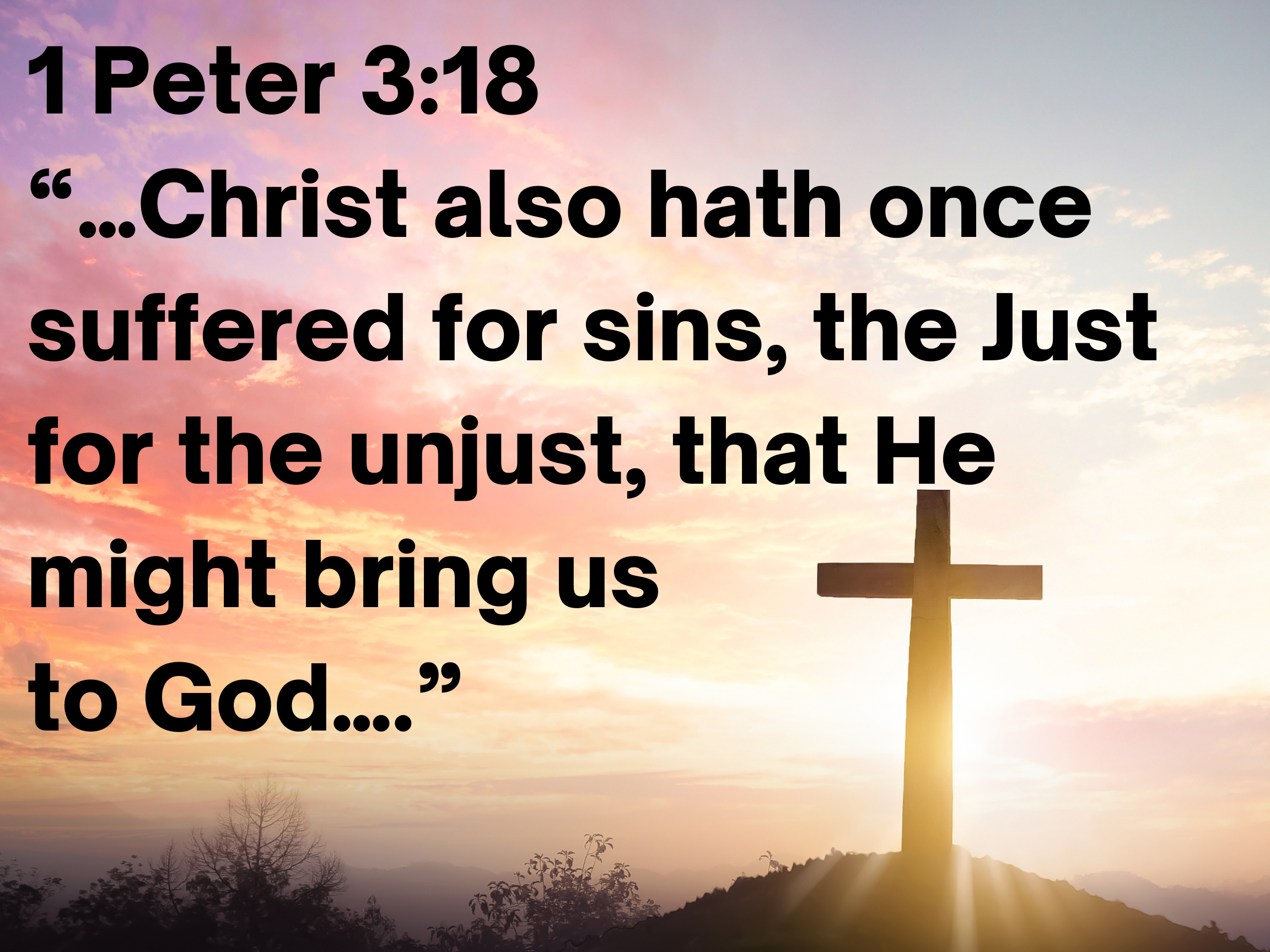 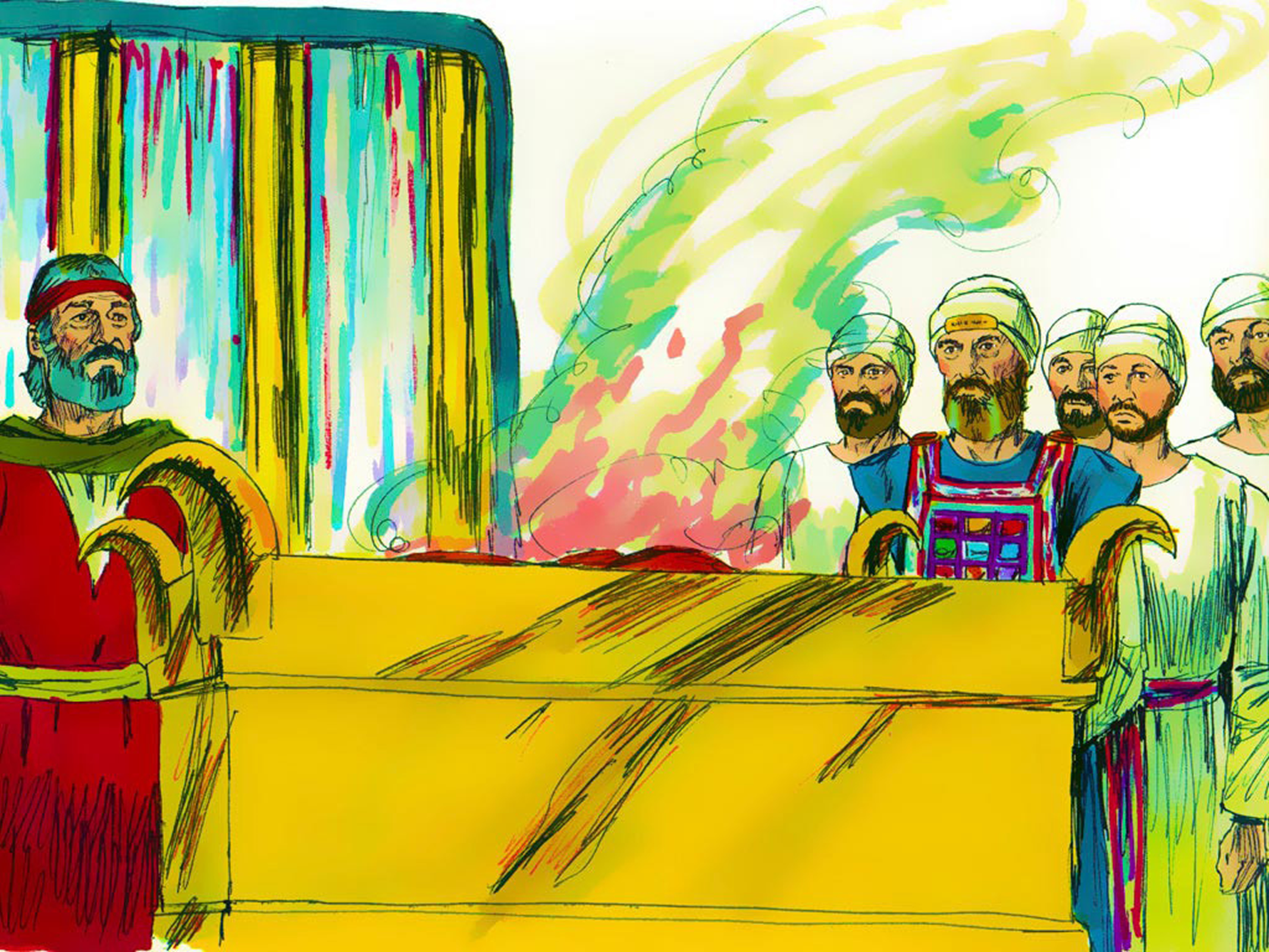 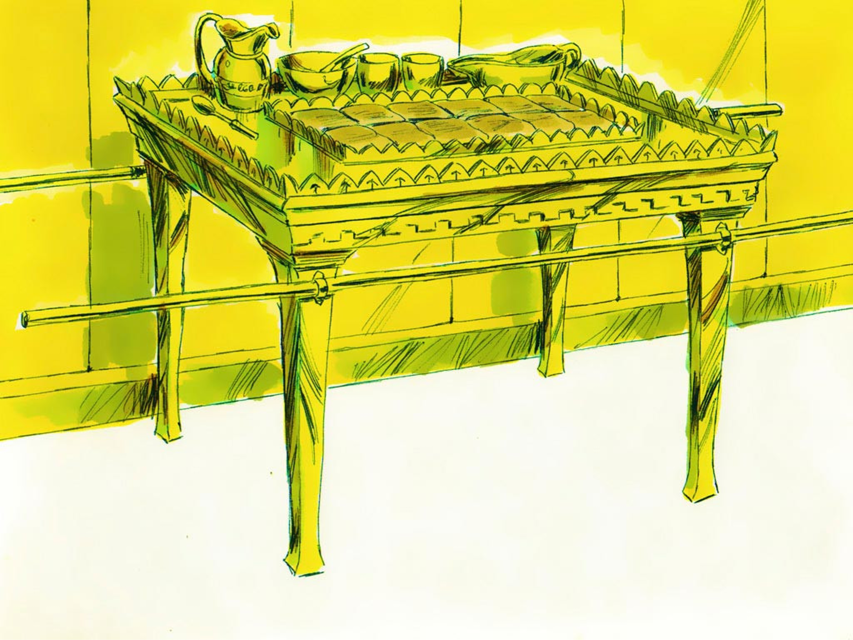 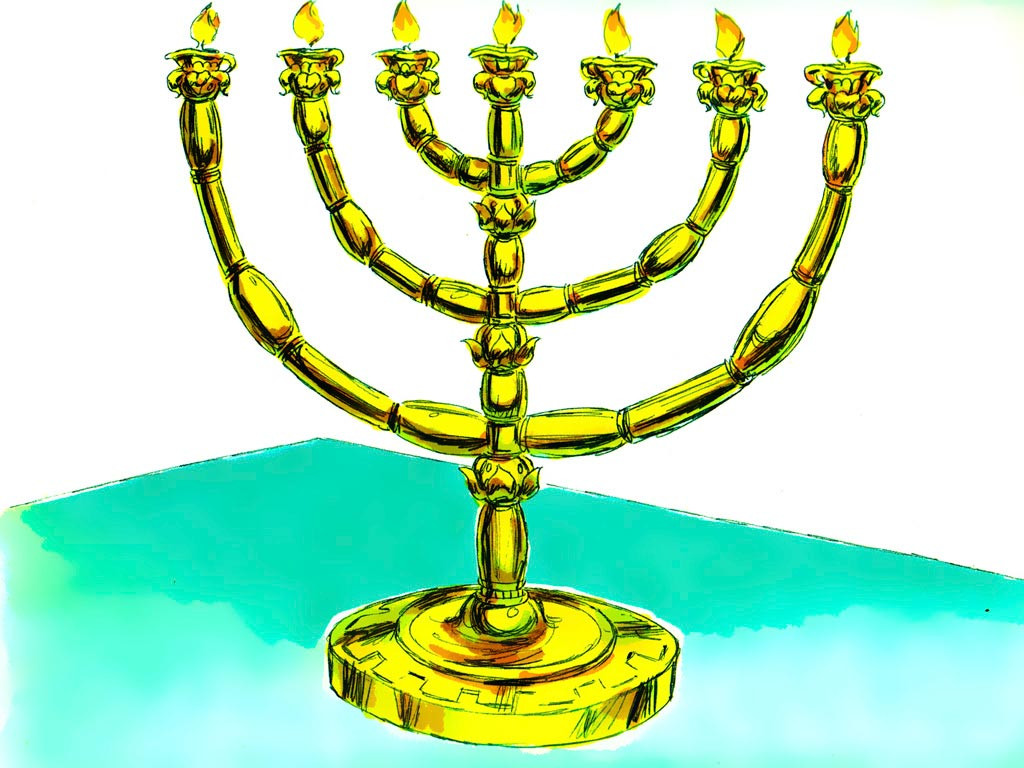 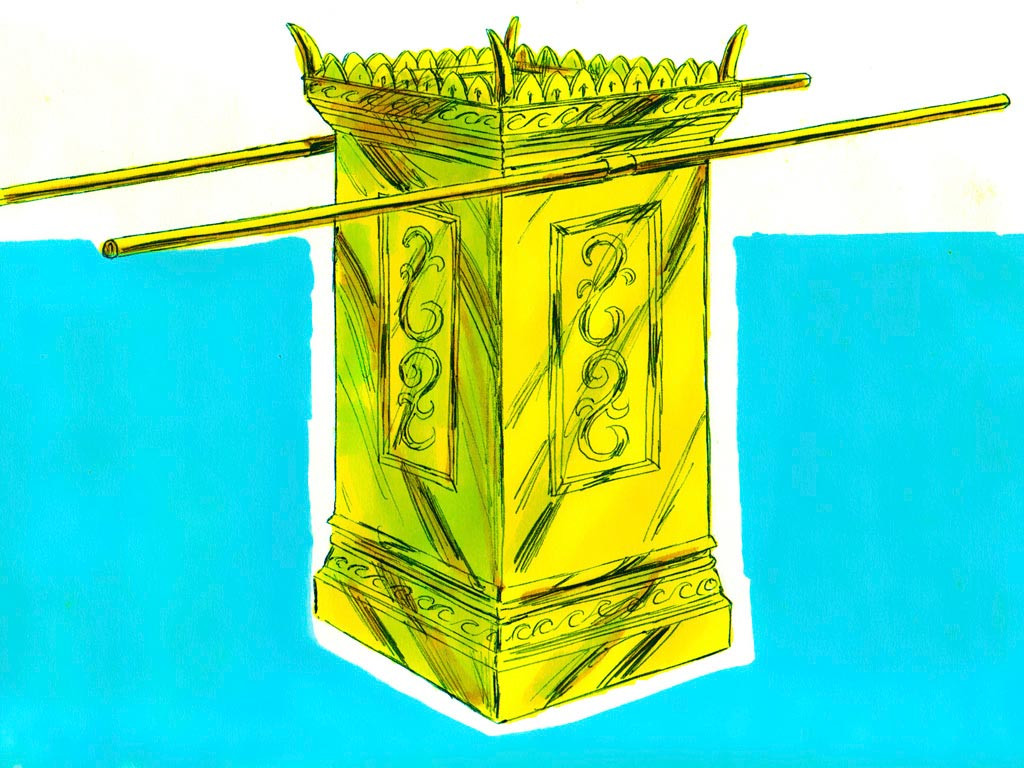 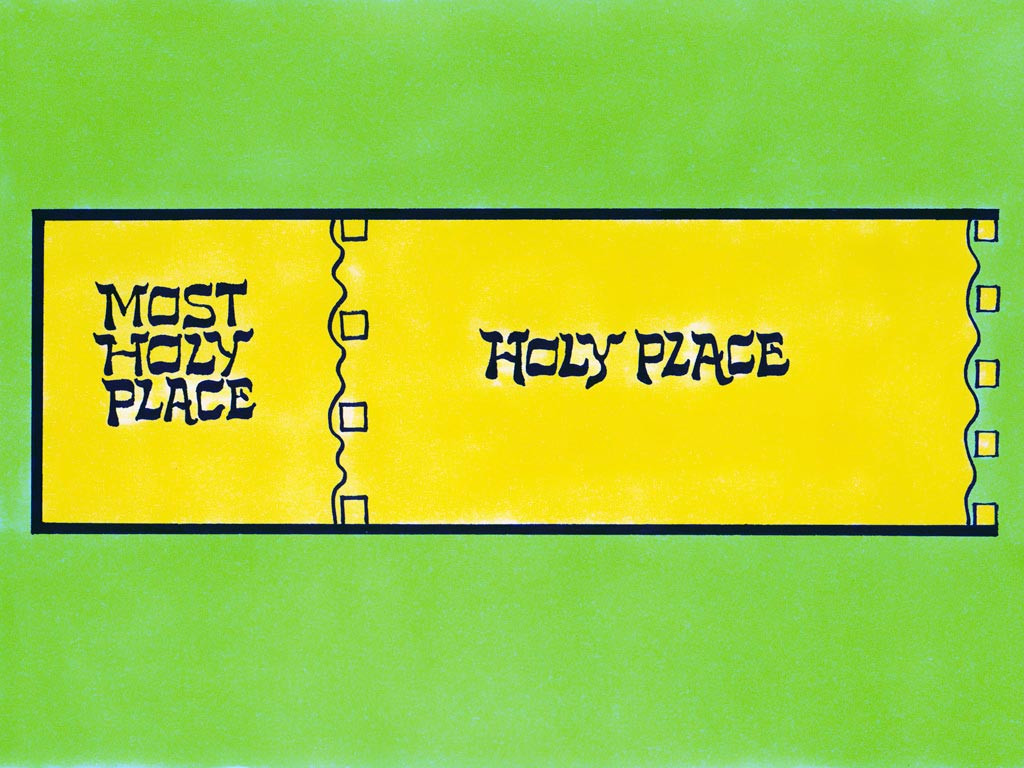 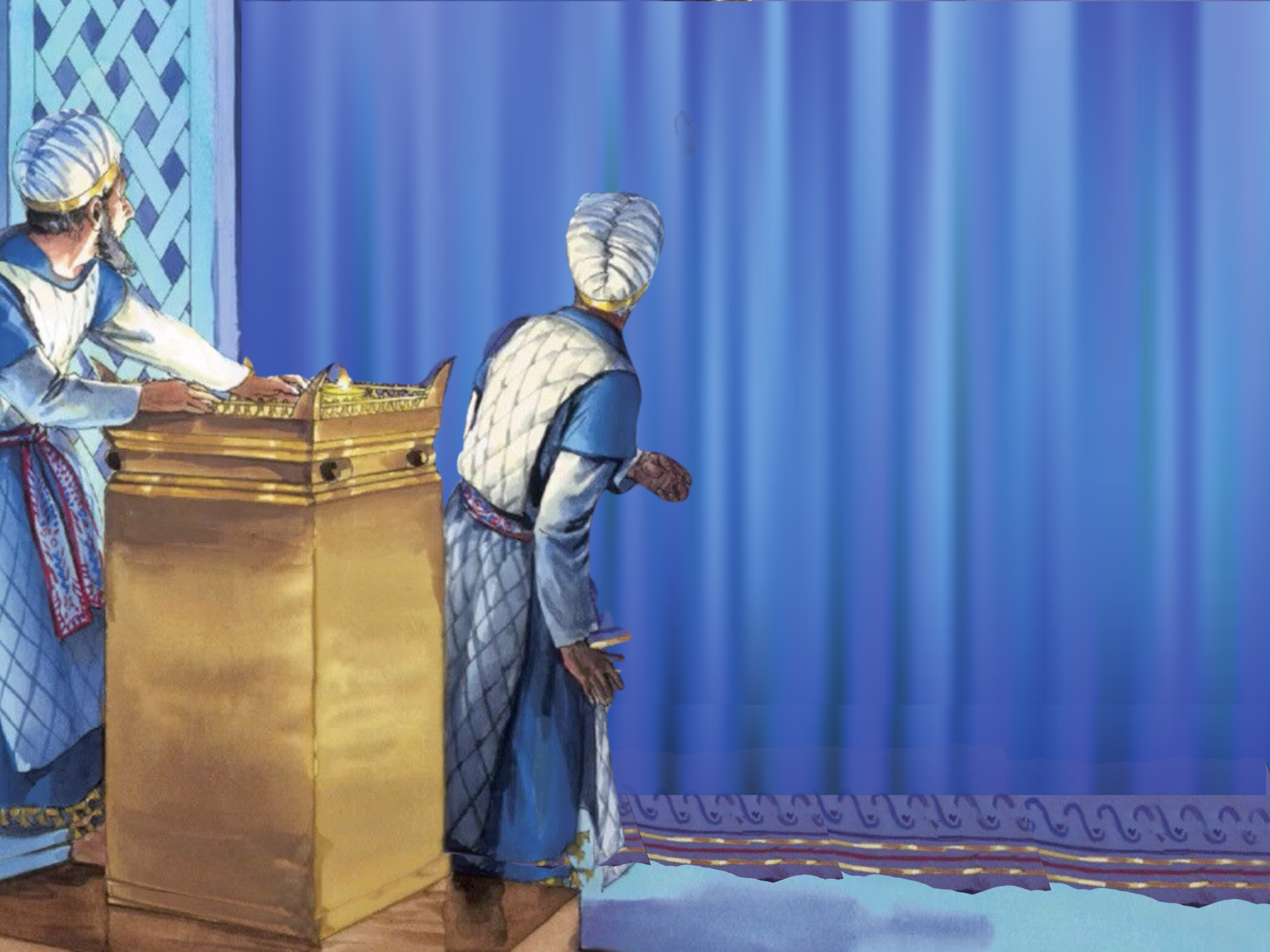 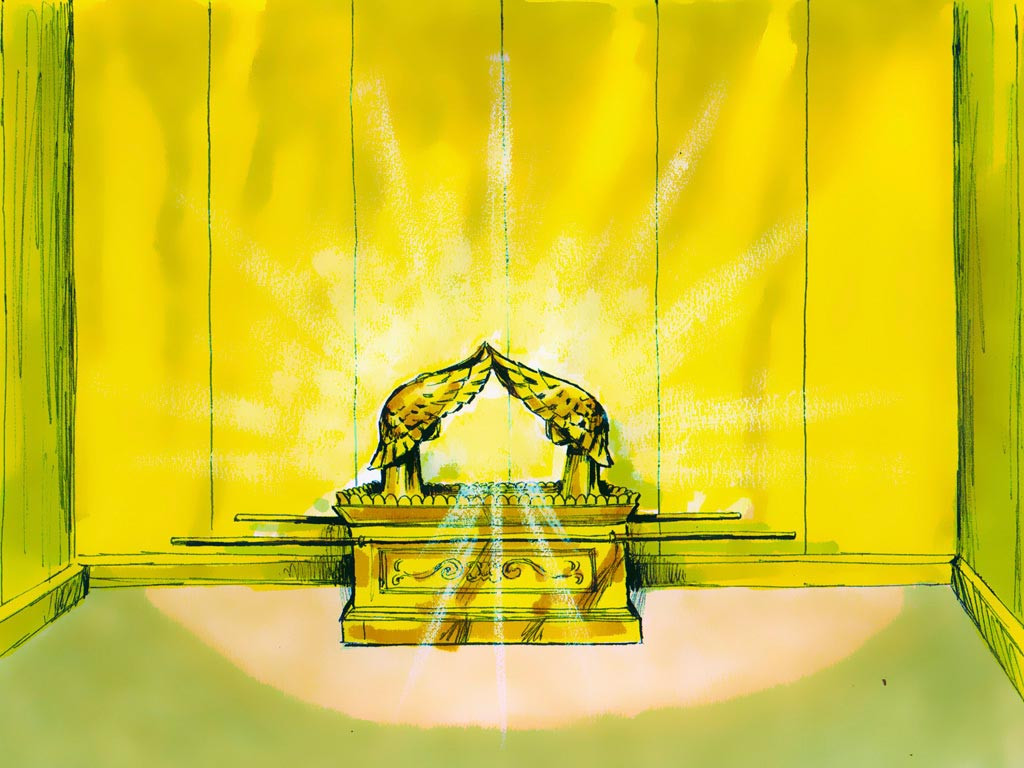 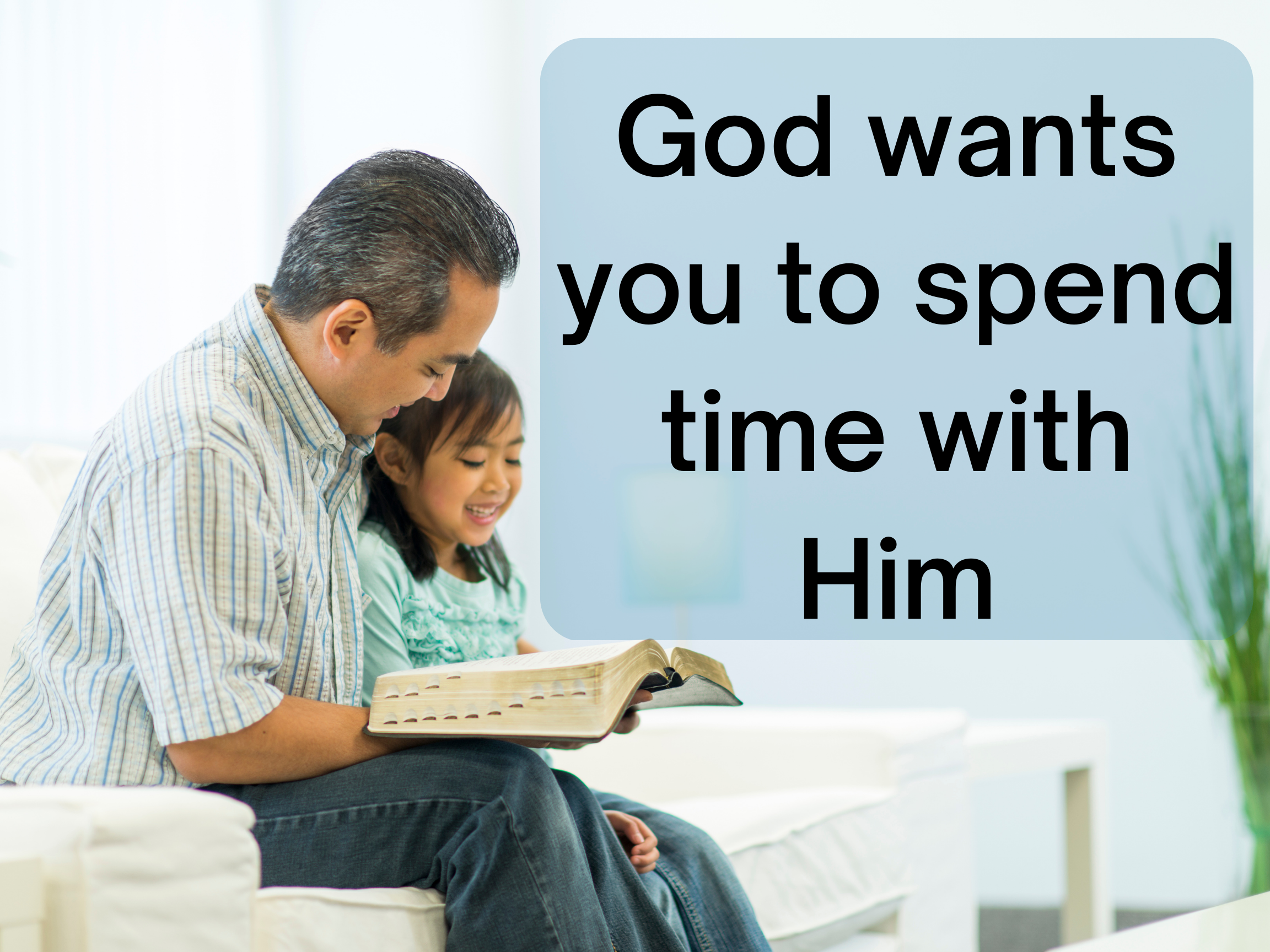 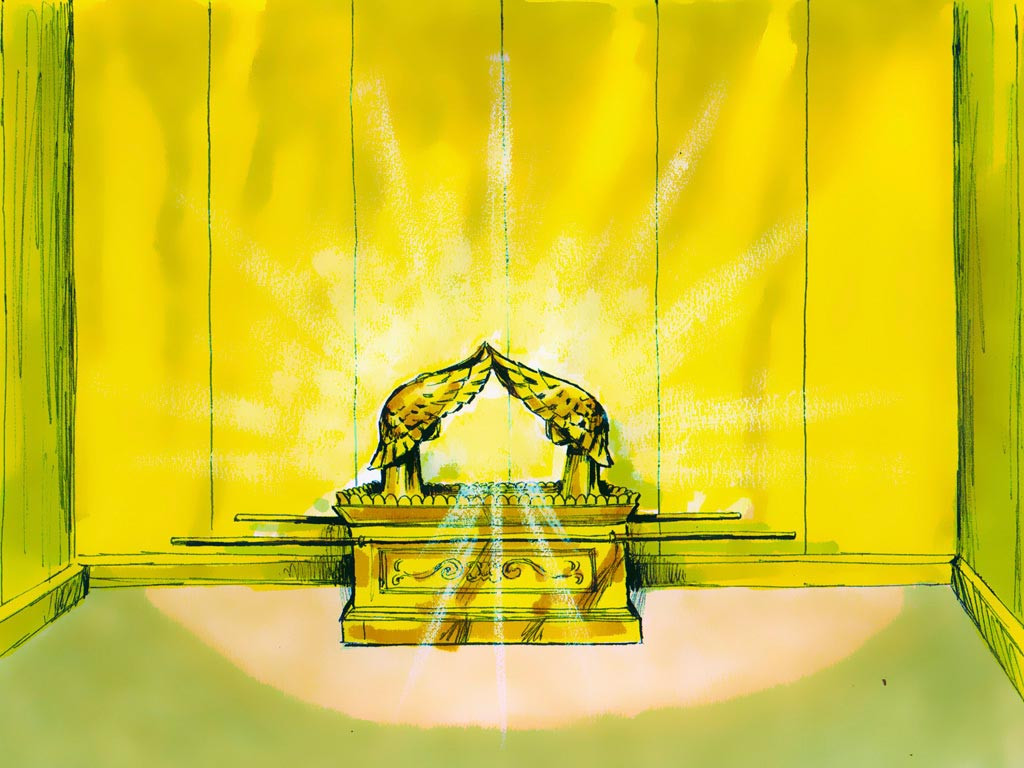 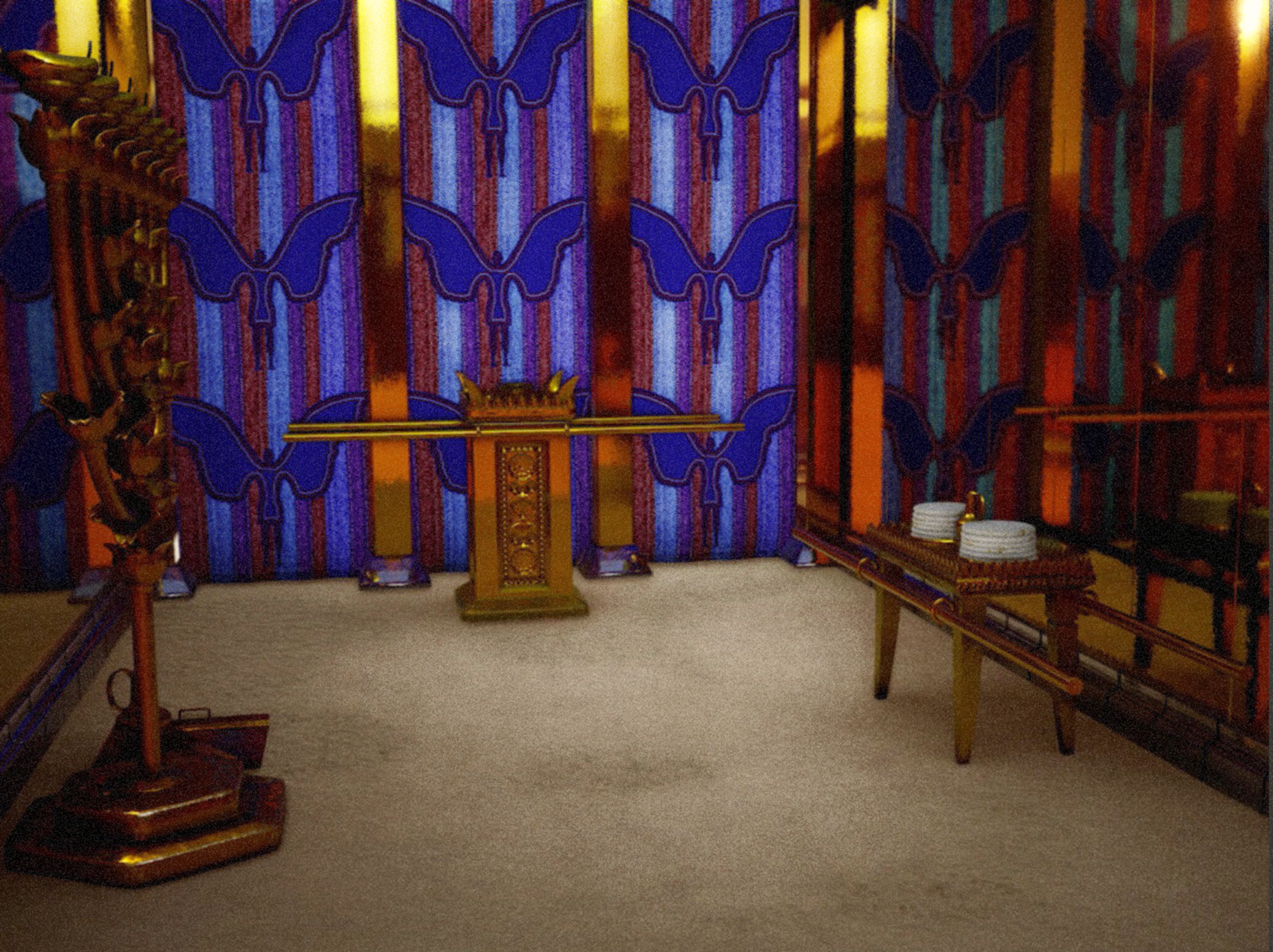 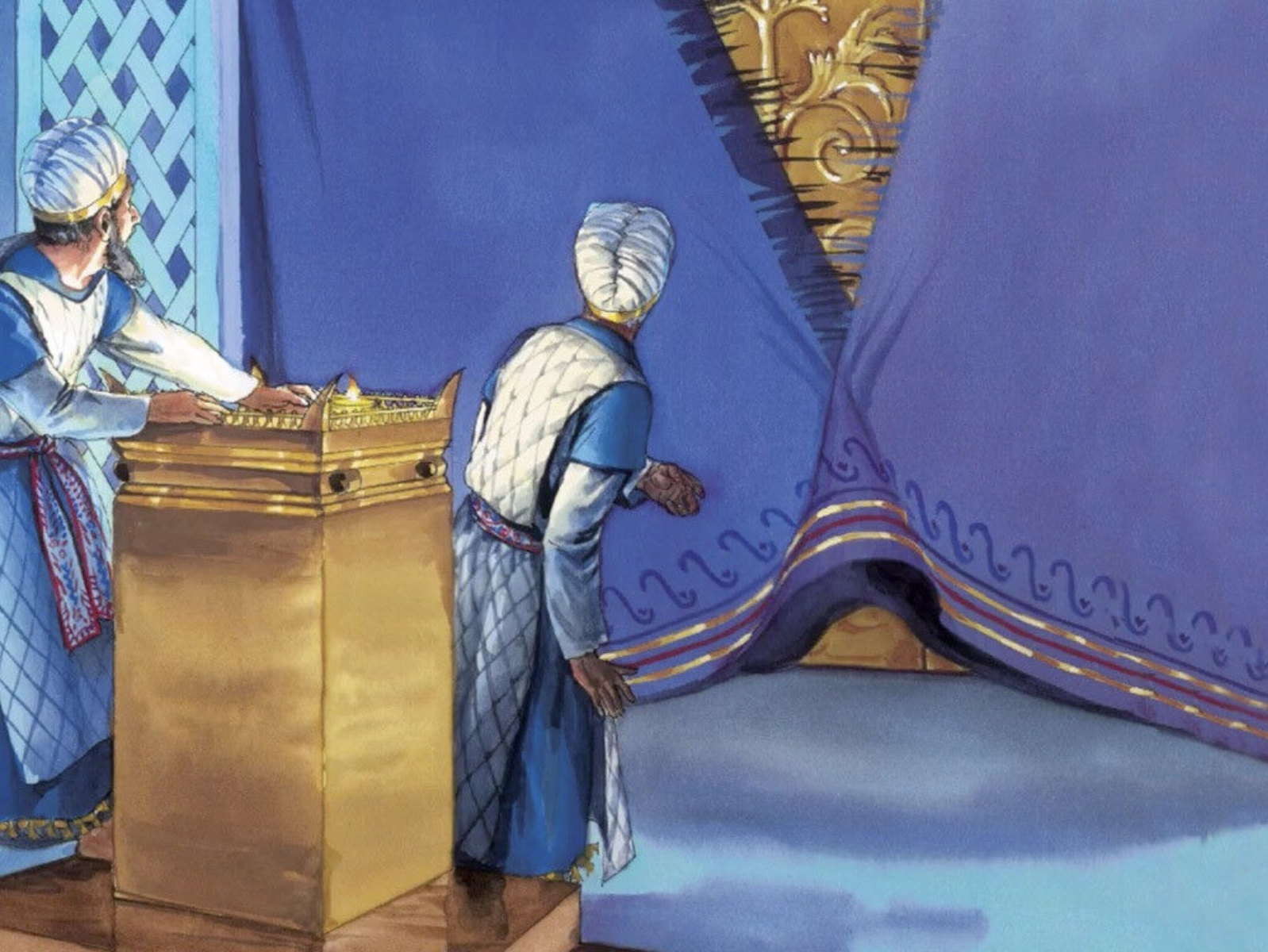 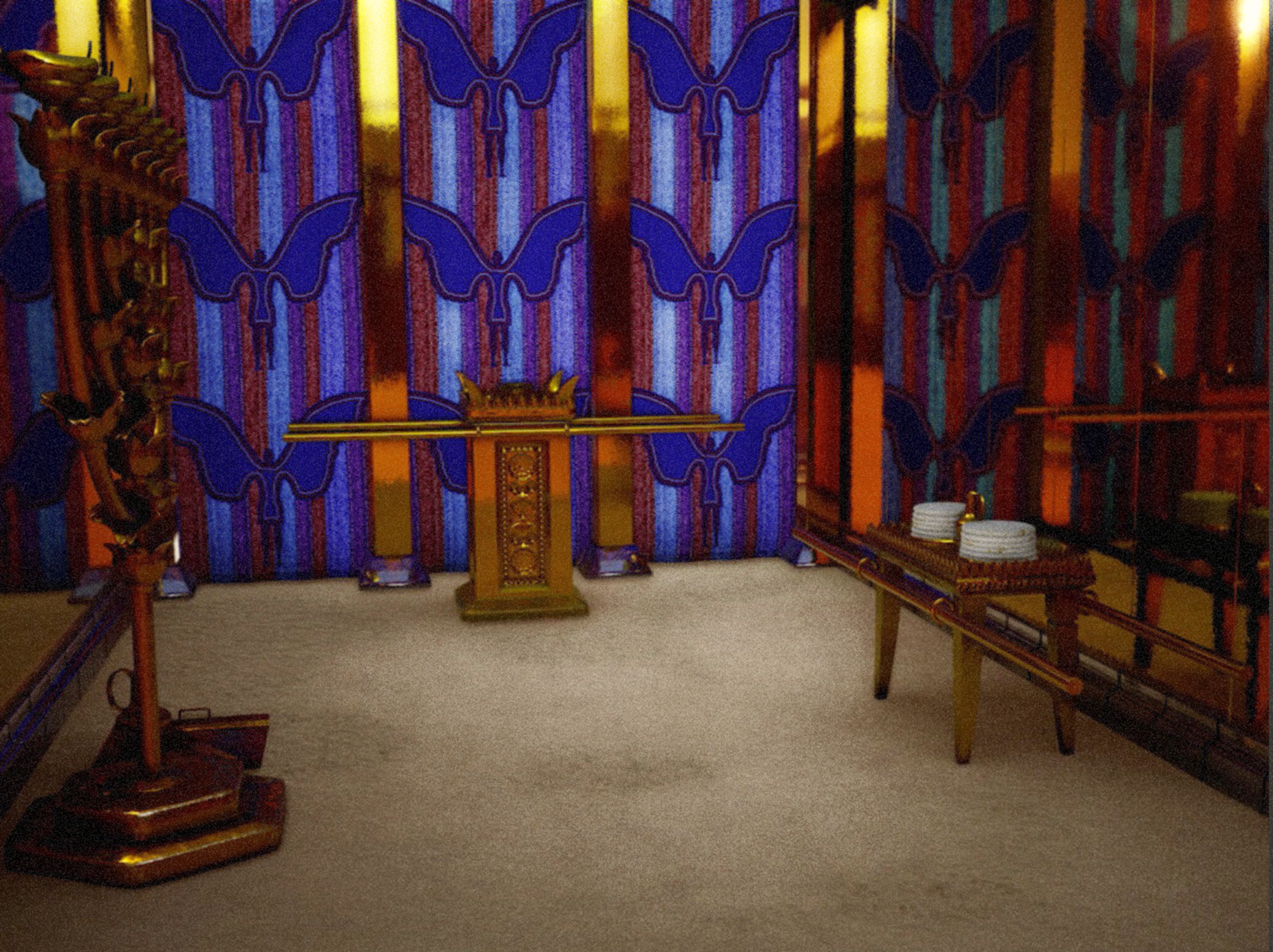 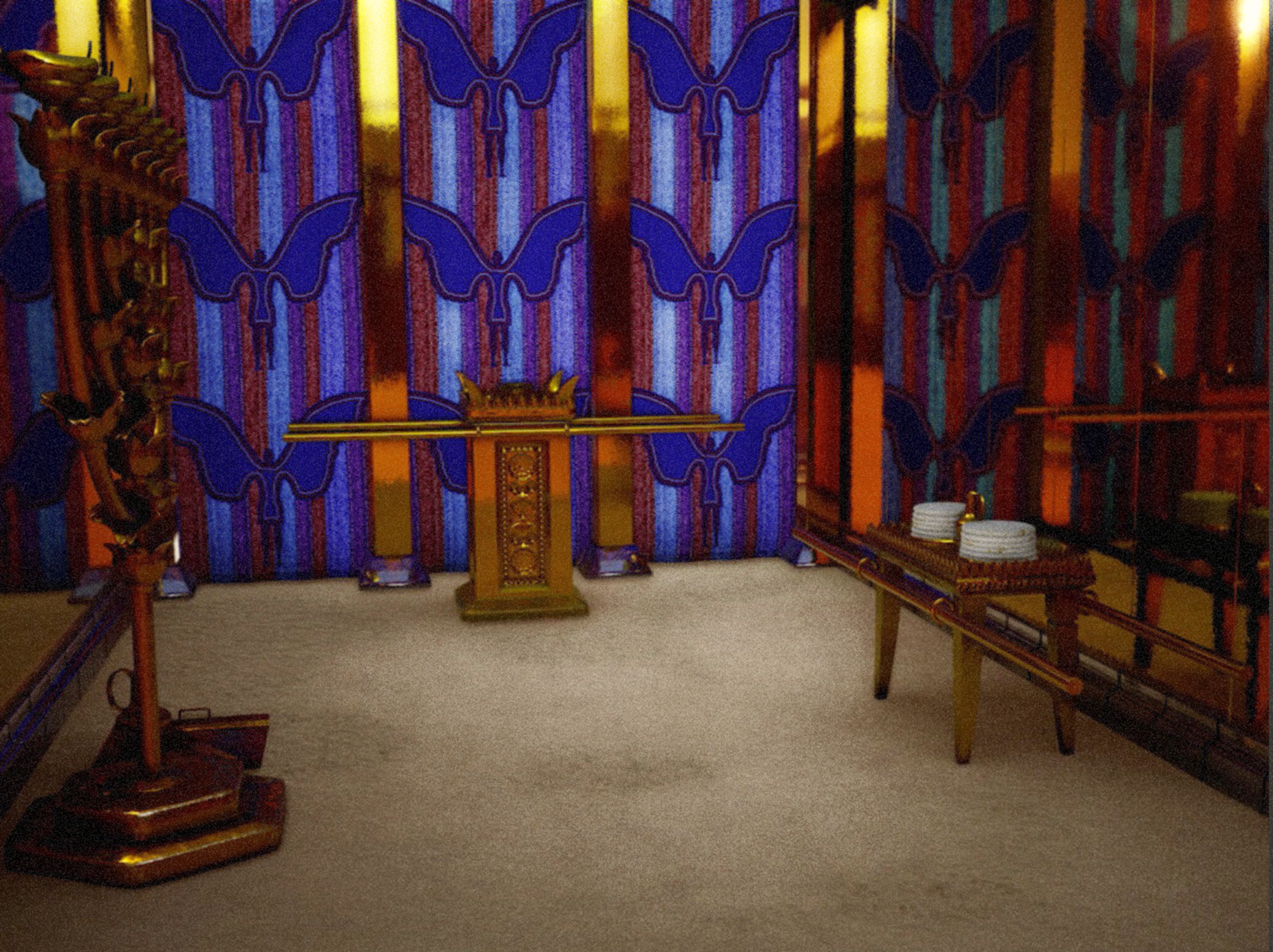 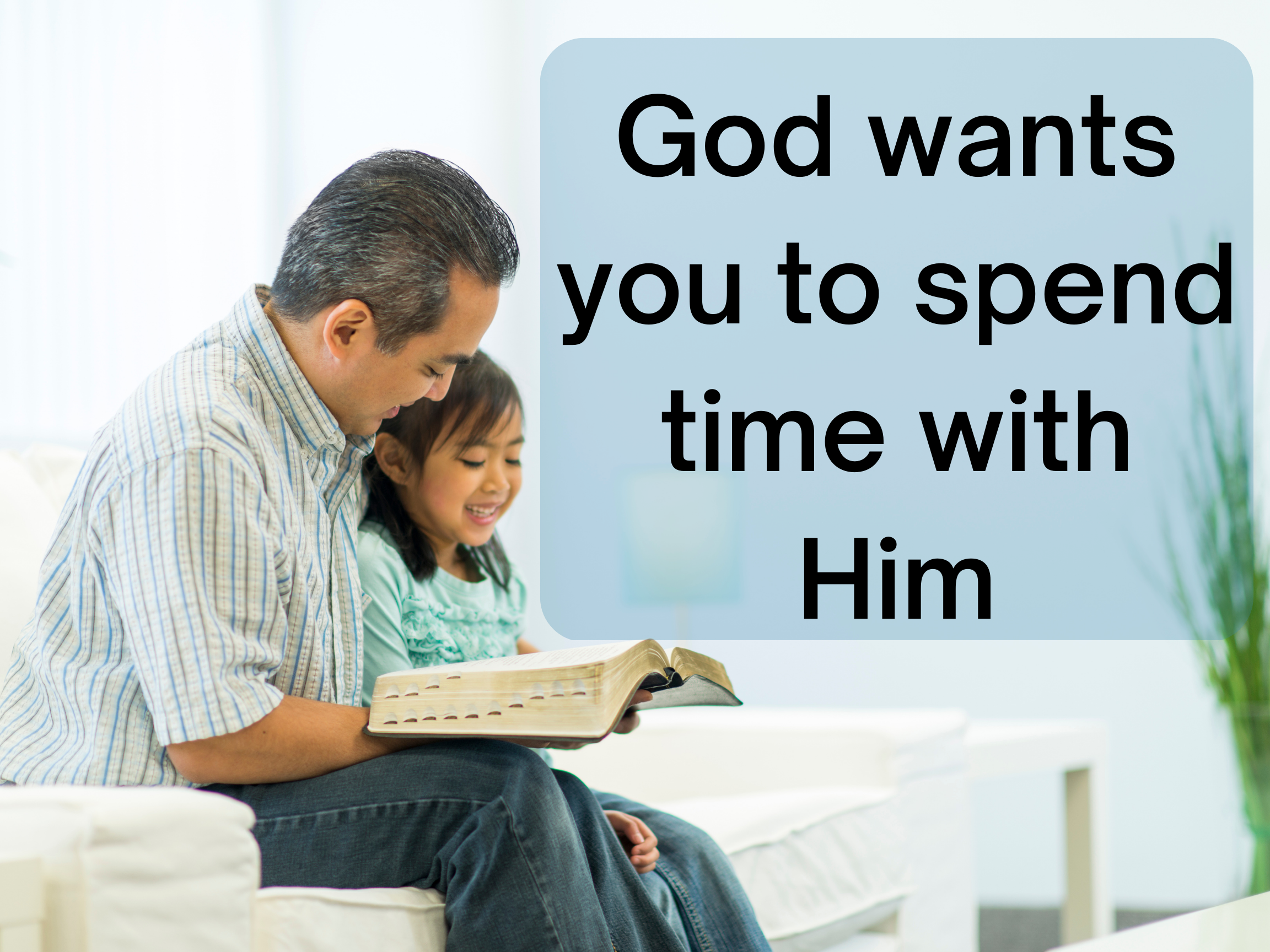 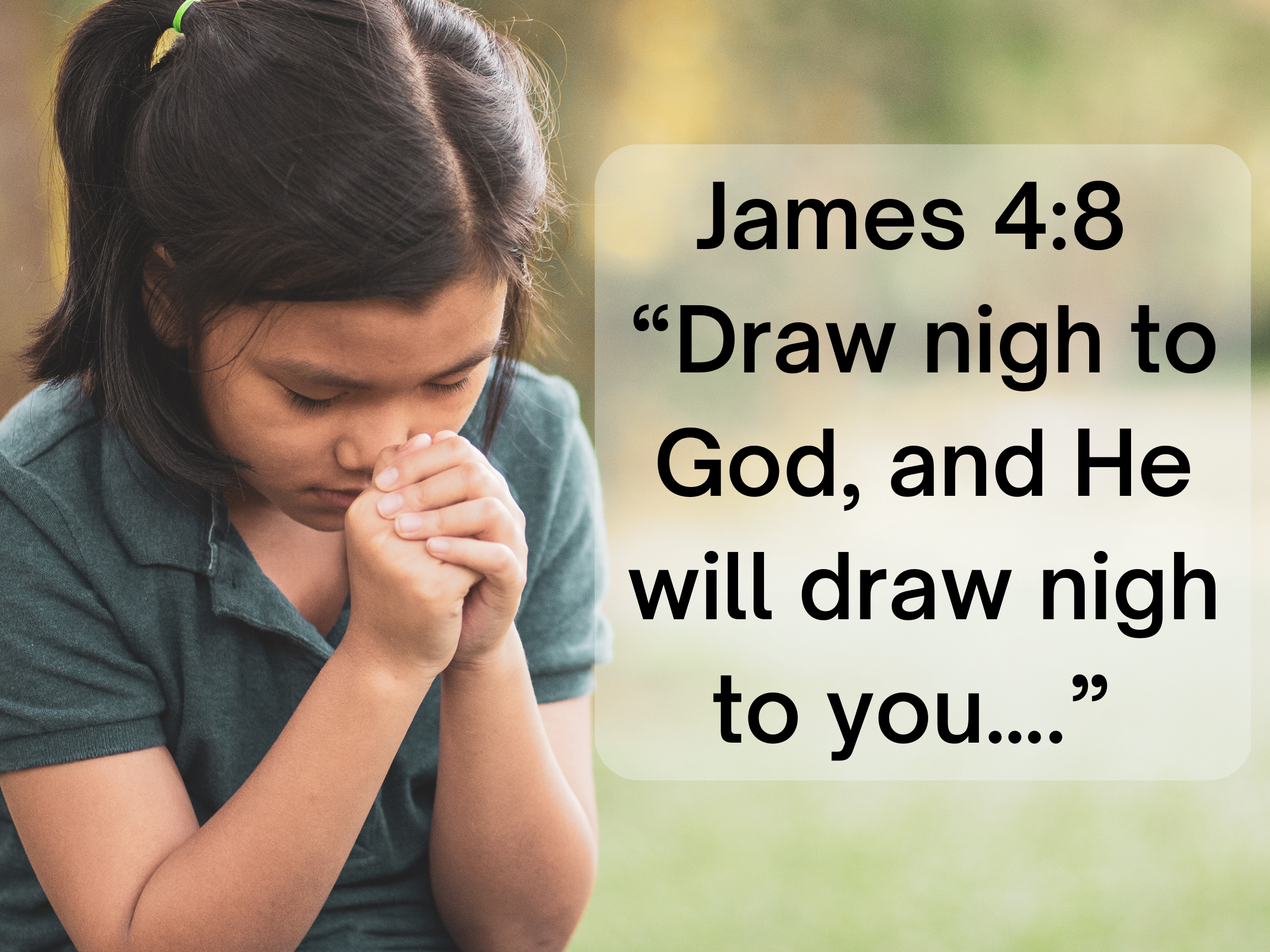 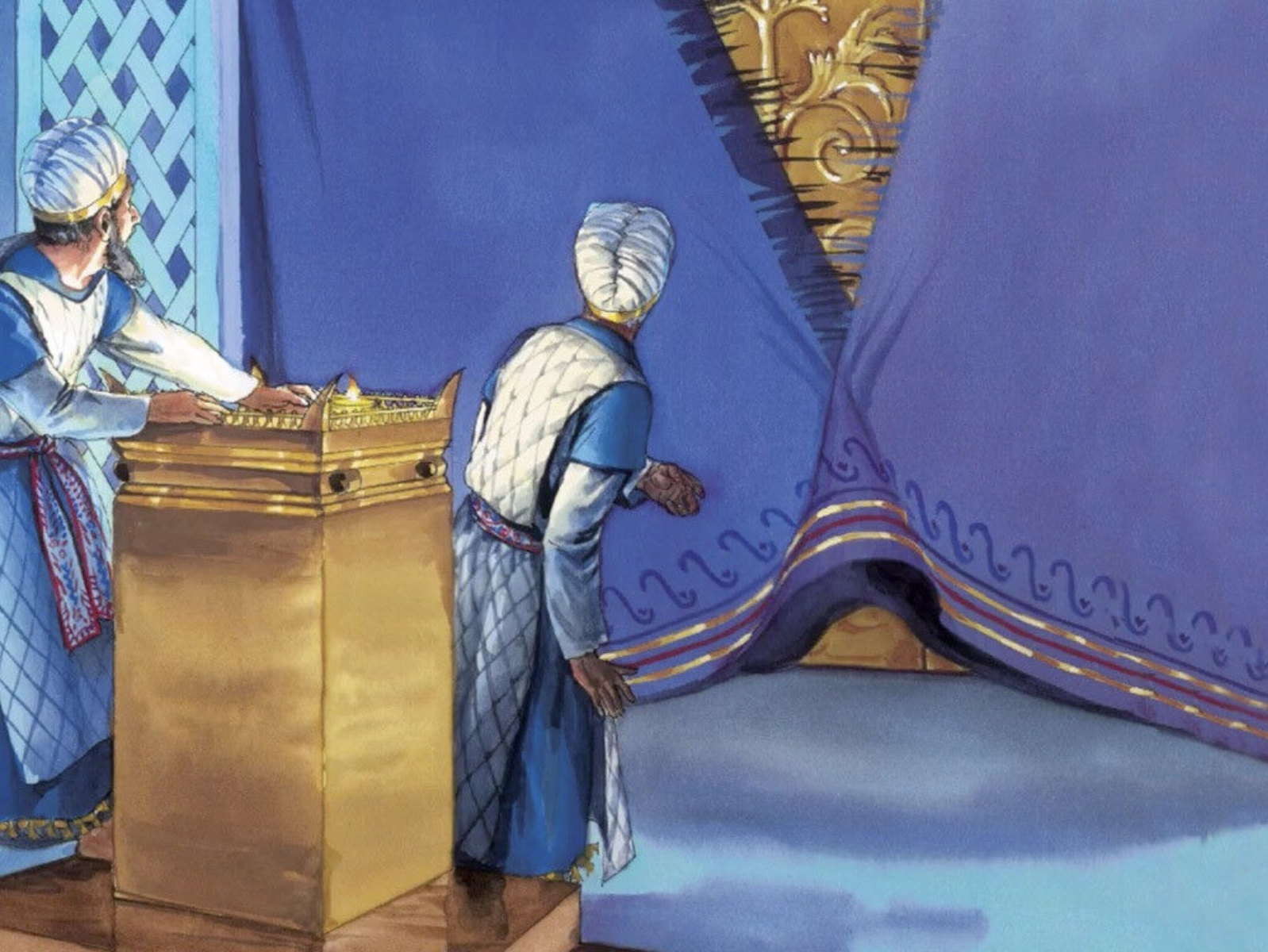 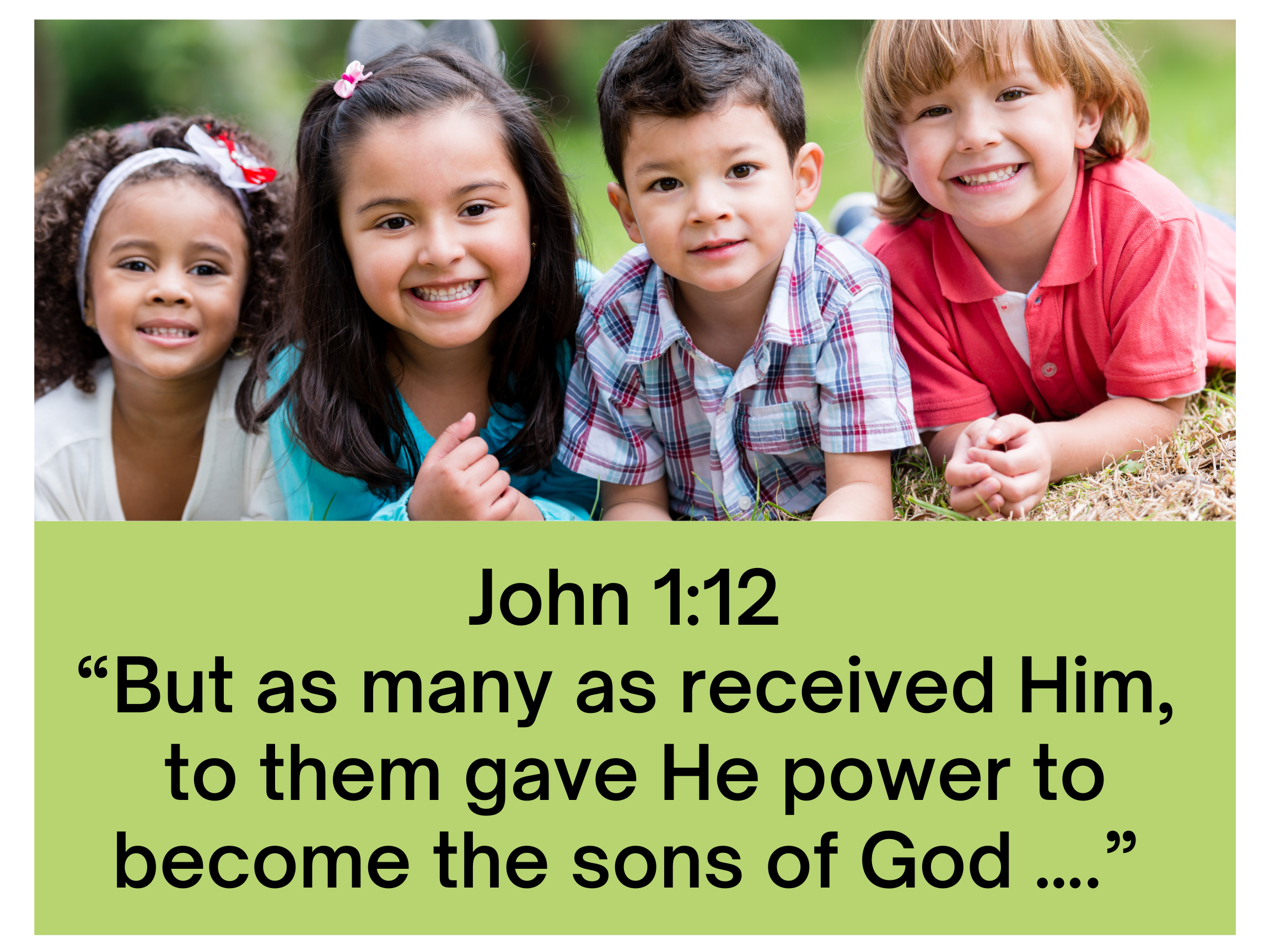 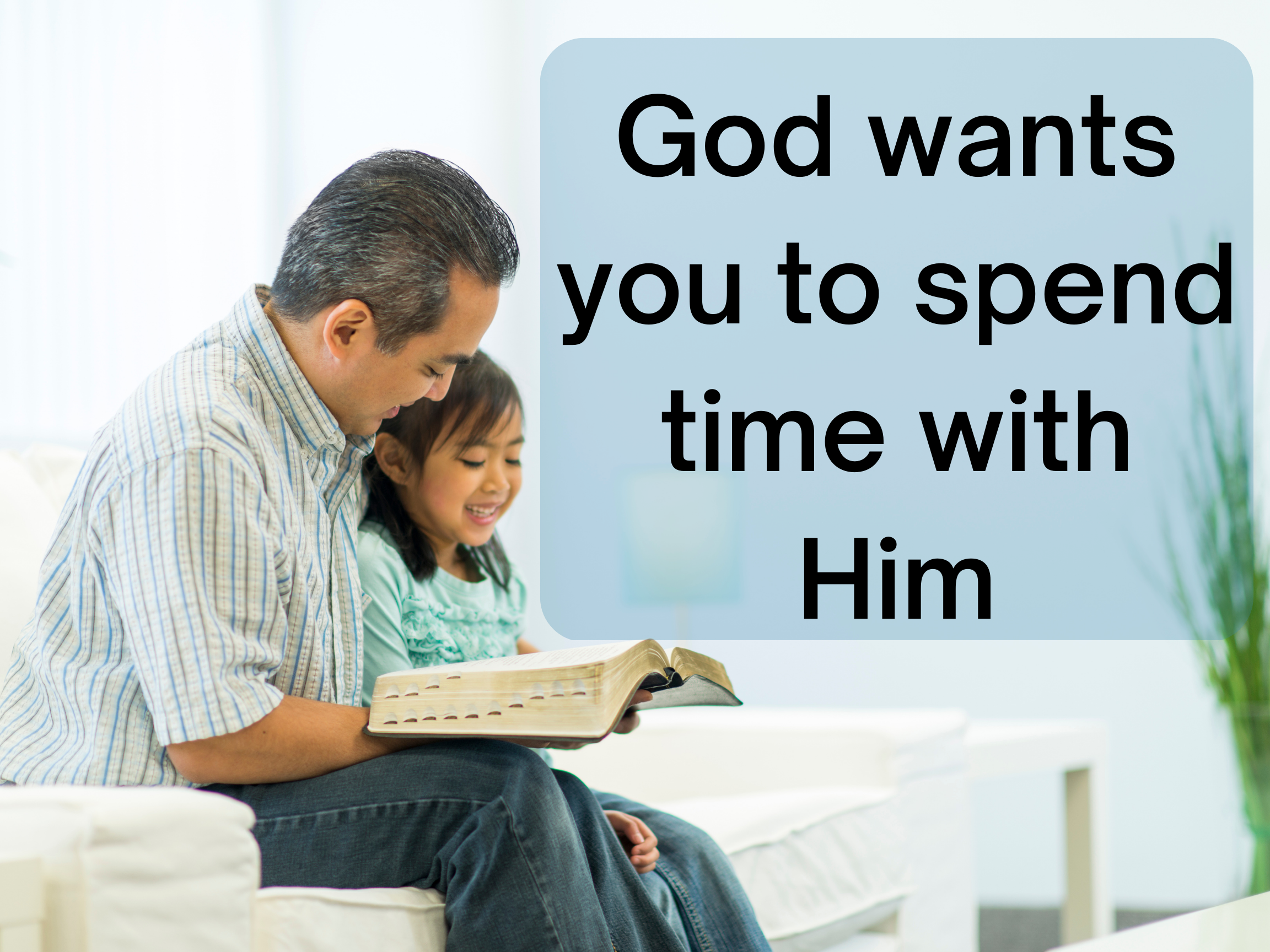 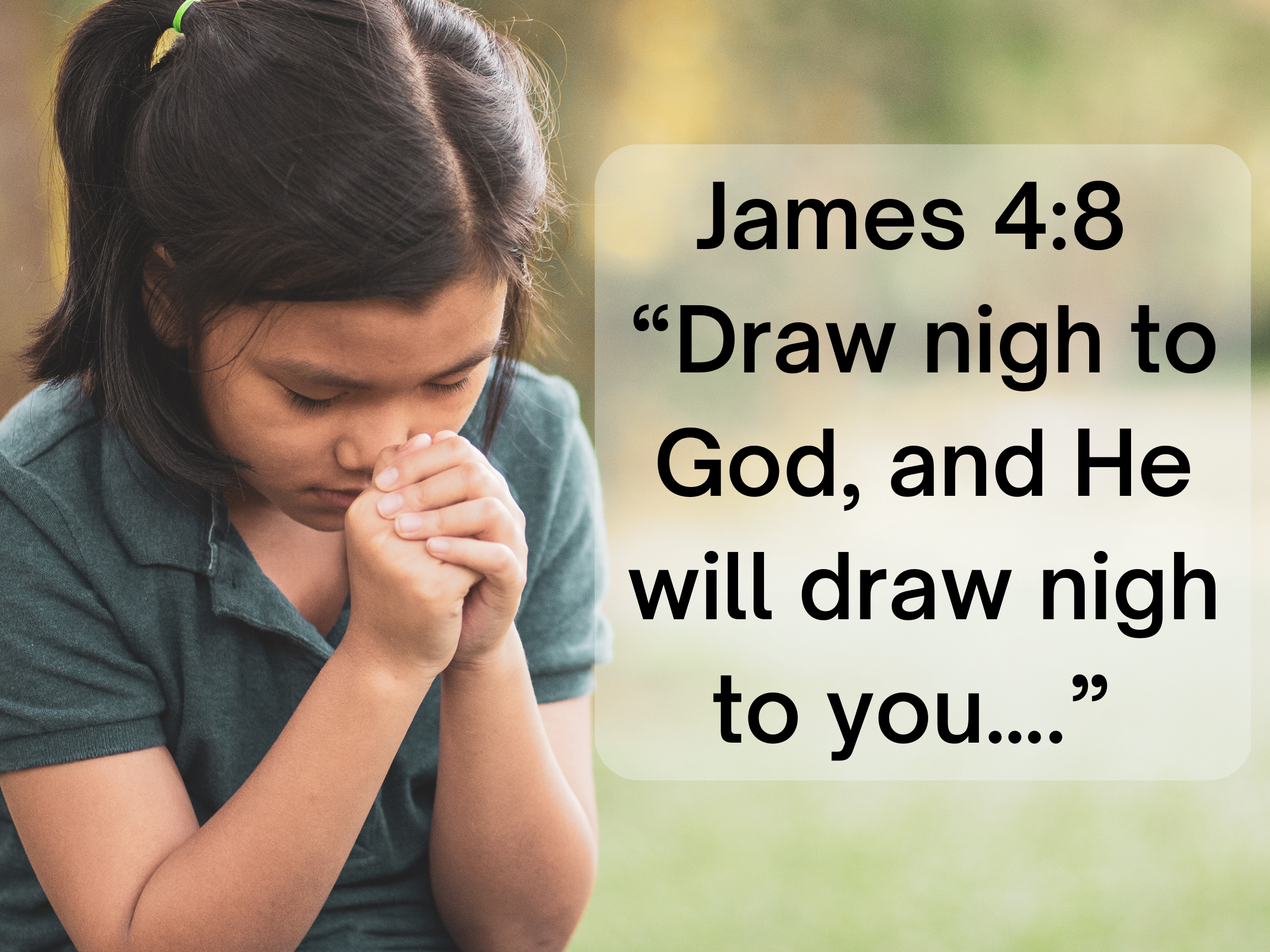 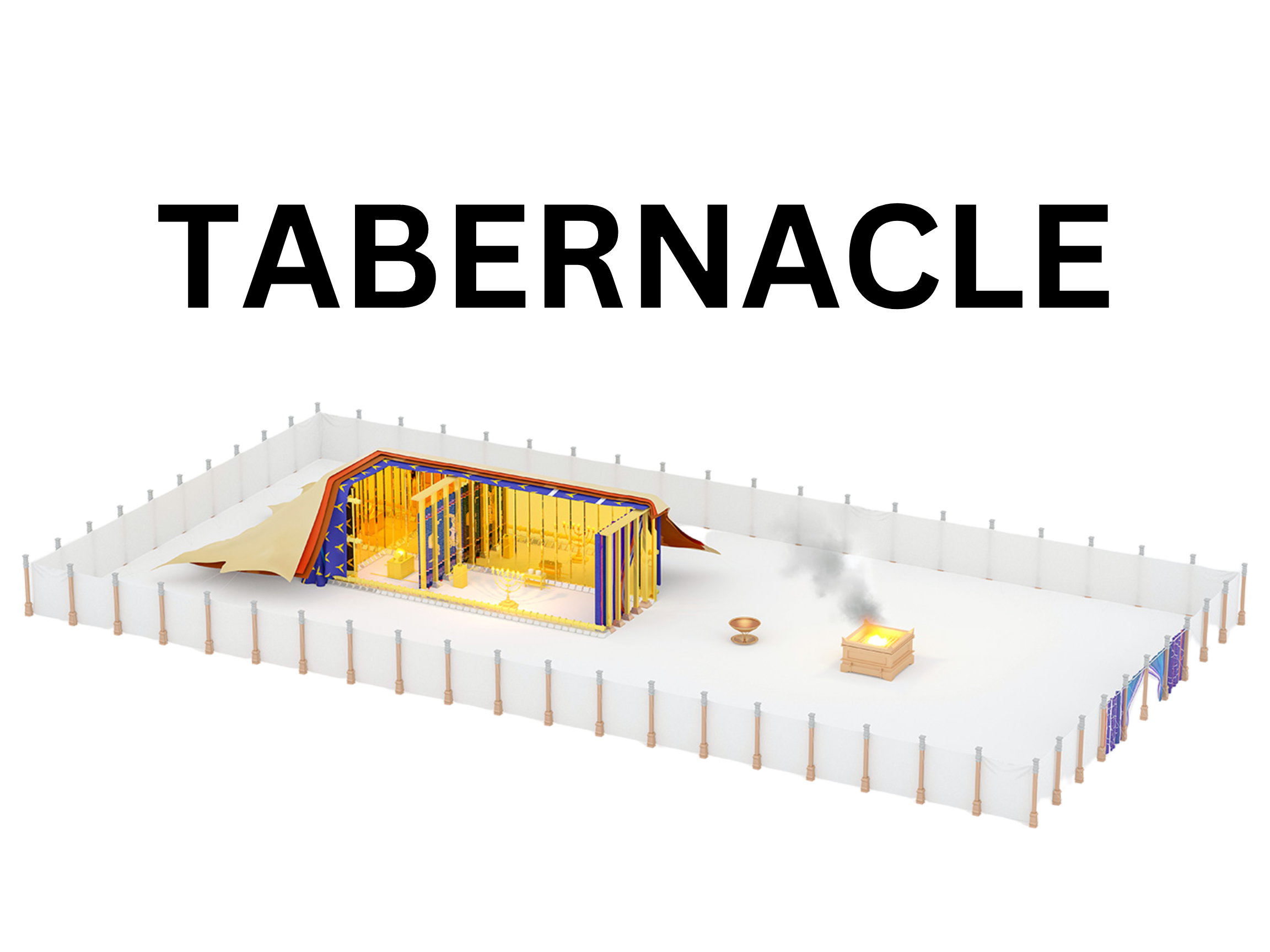 1
2
3
4
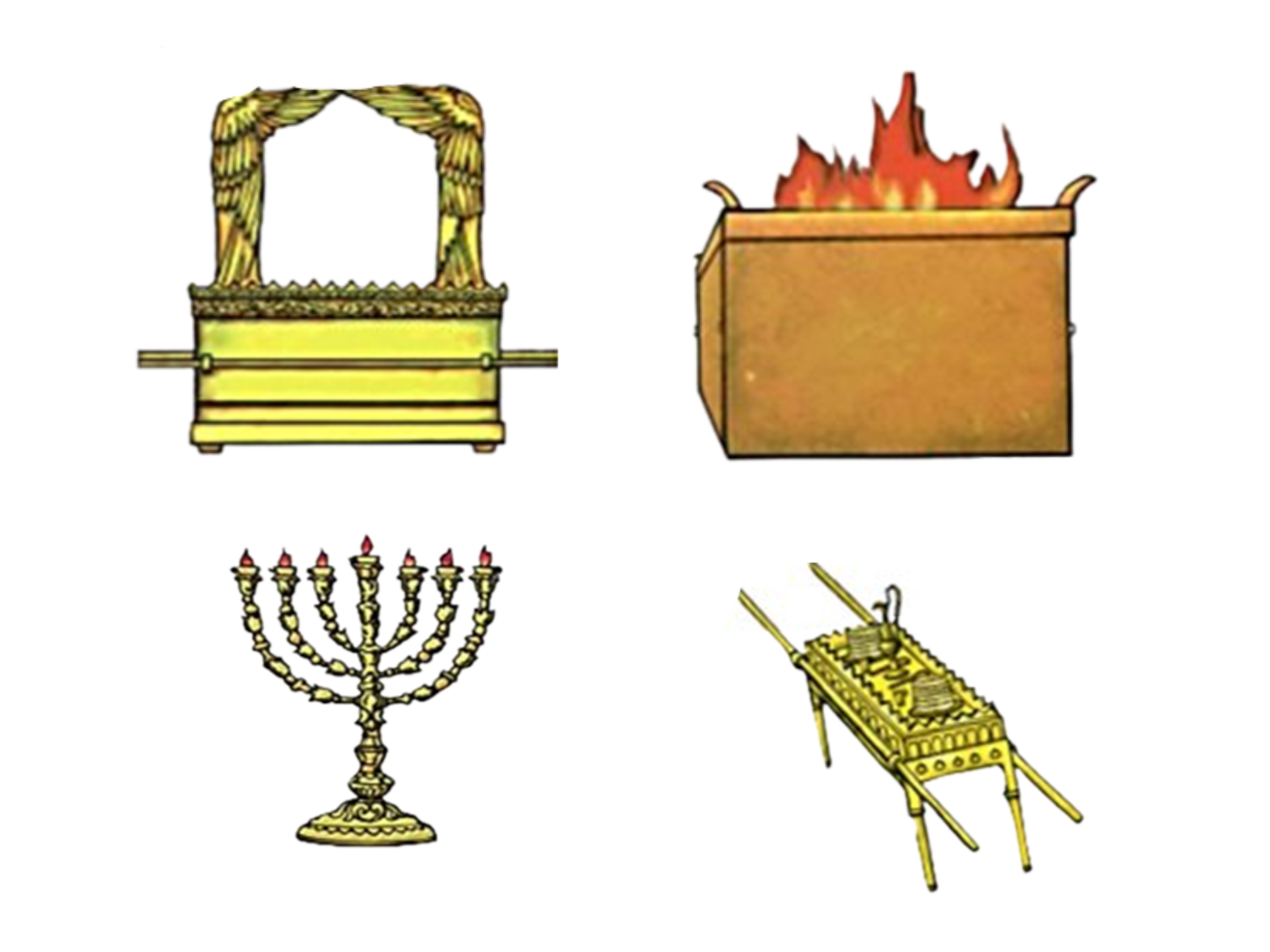 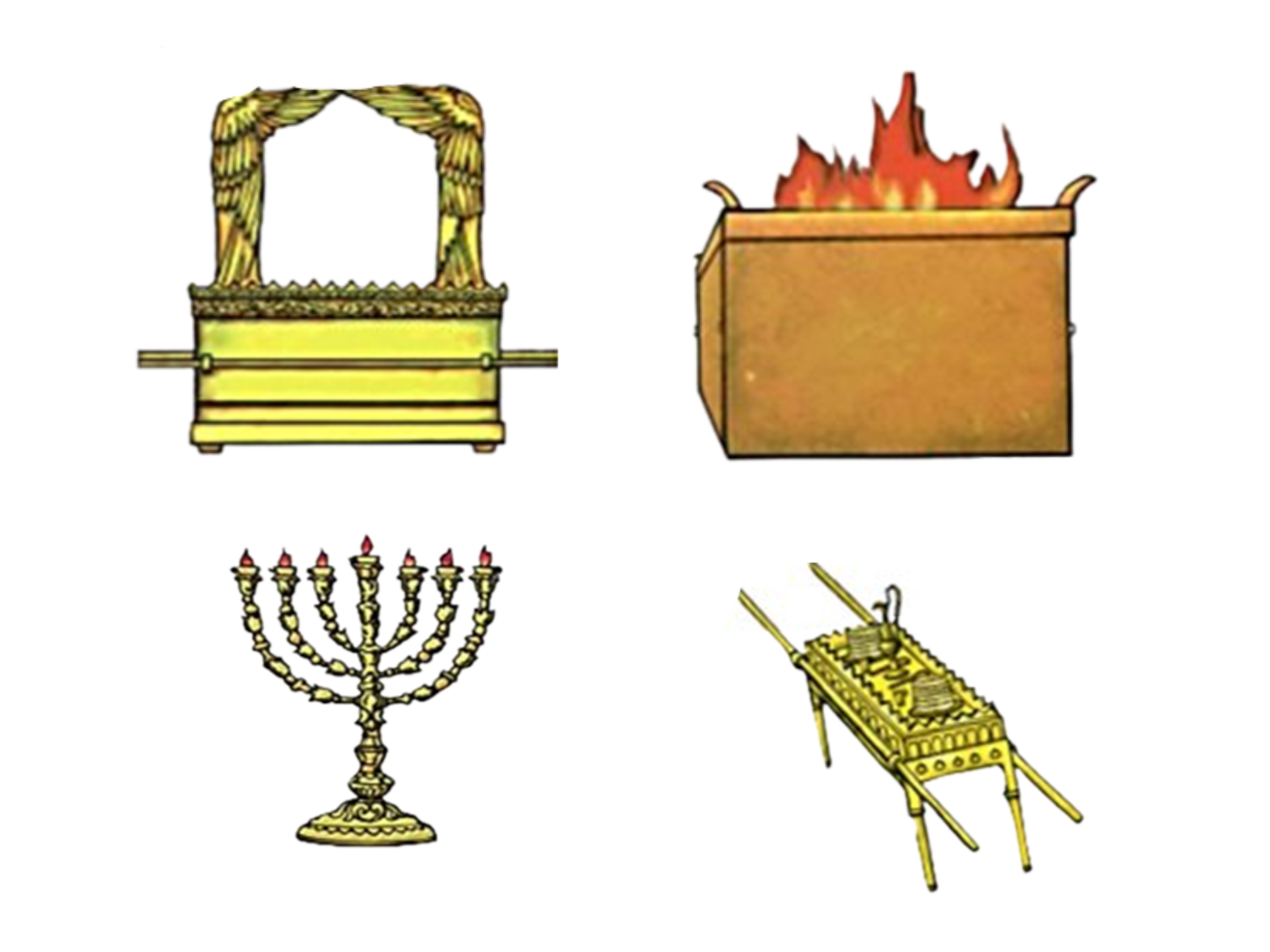 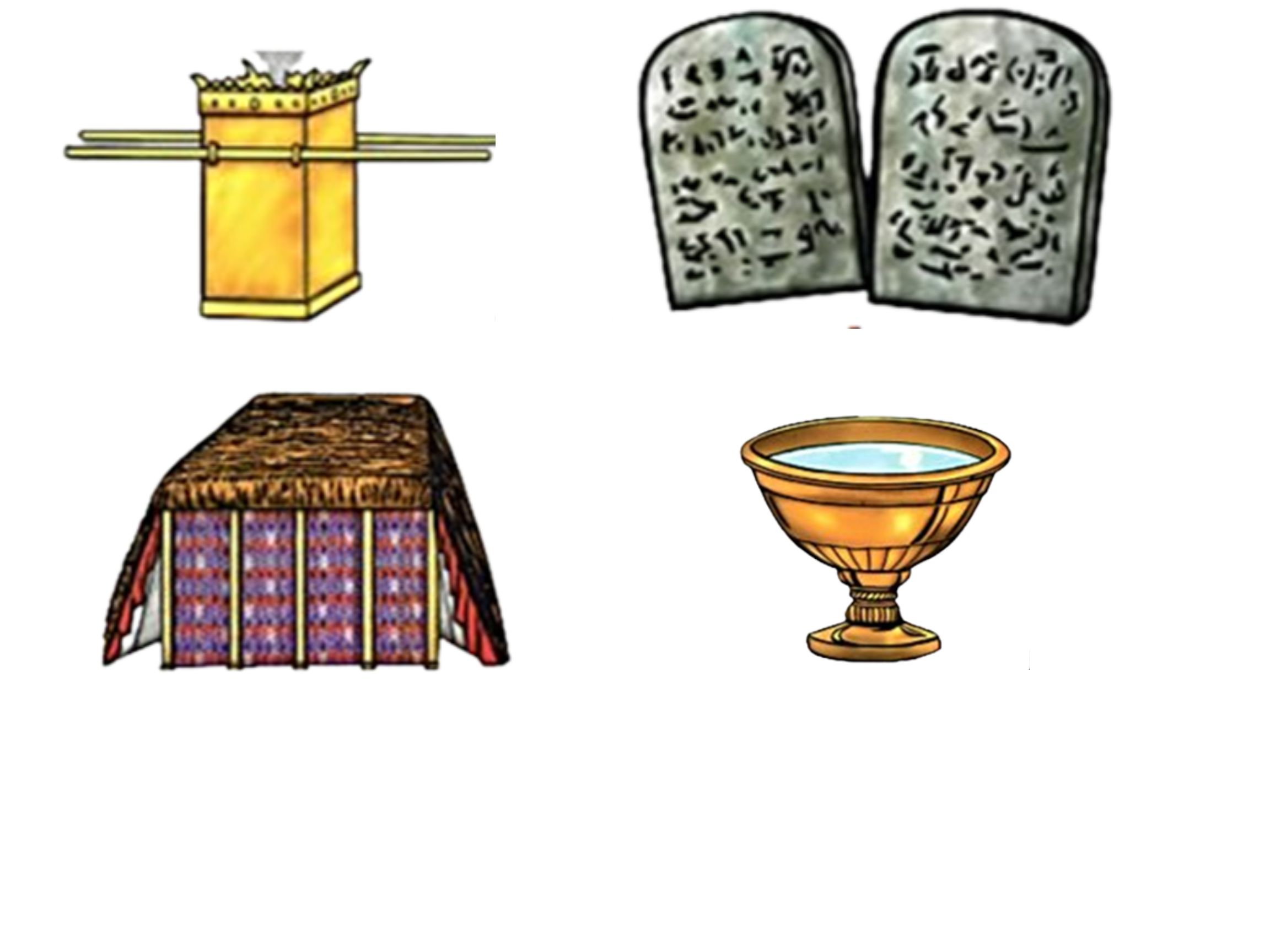 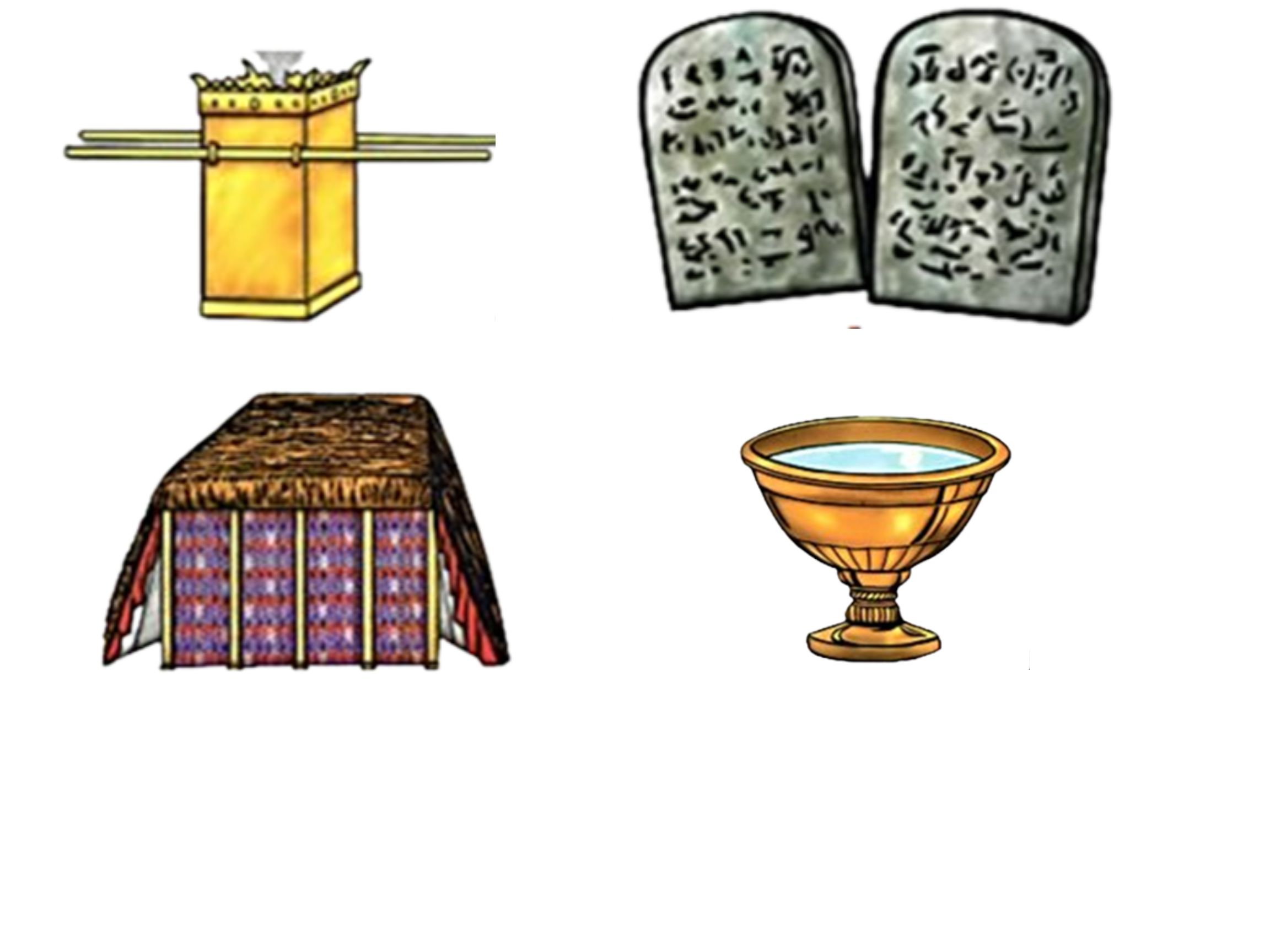 5
8
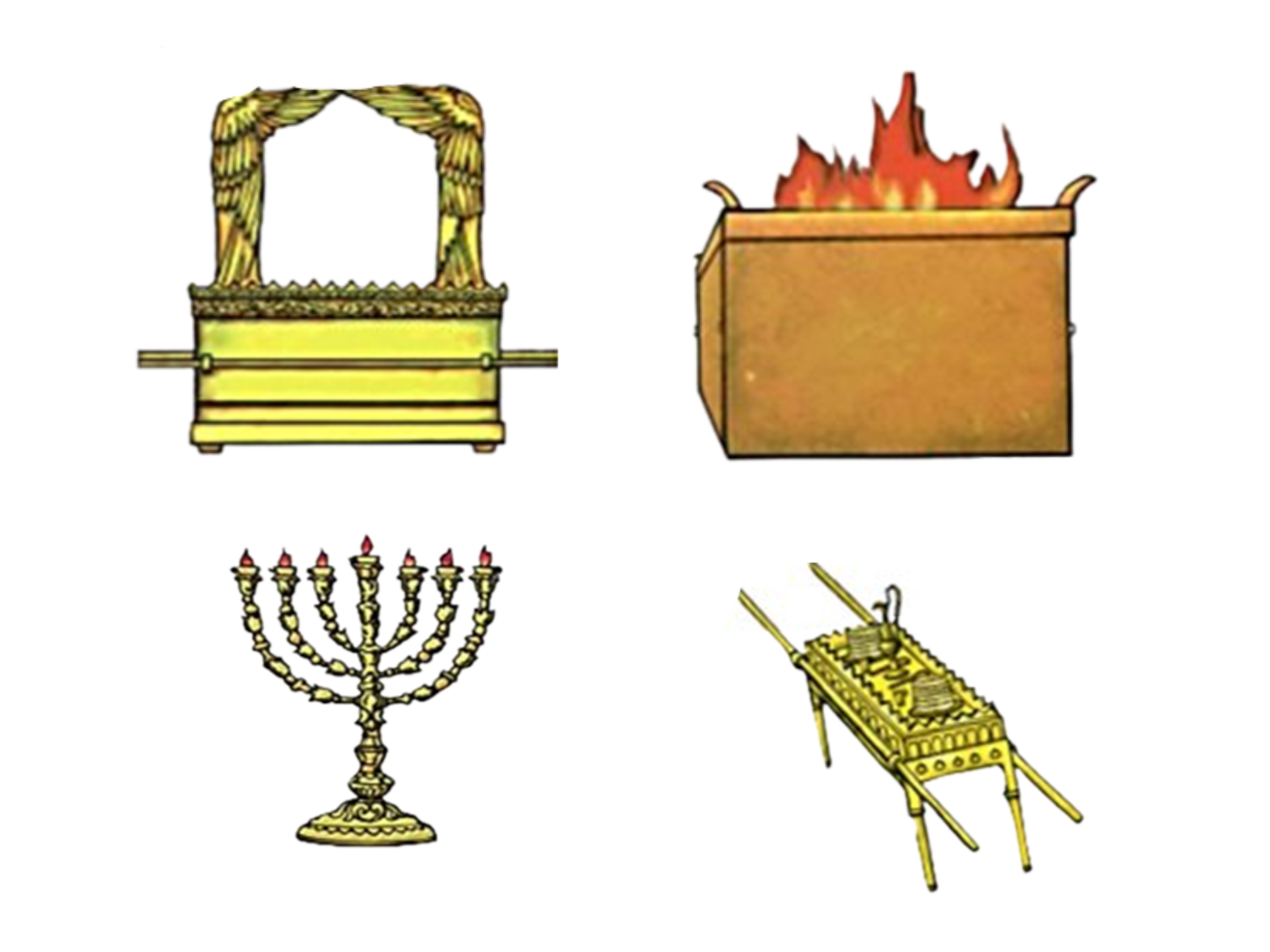 7
6
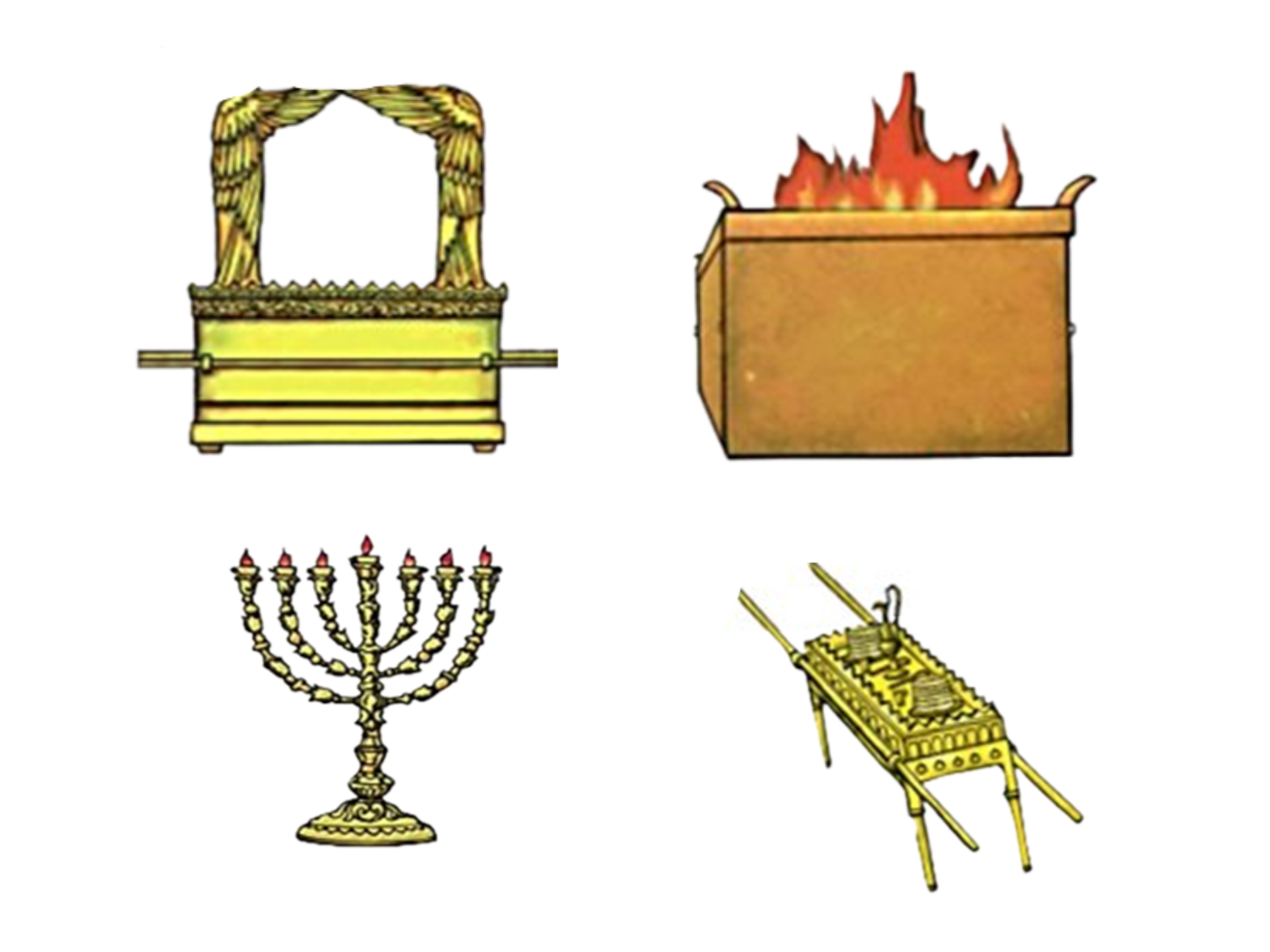 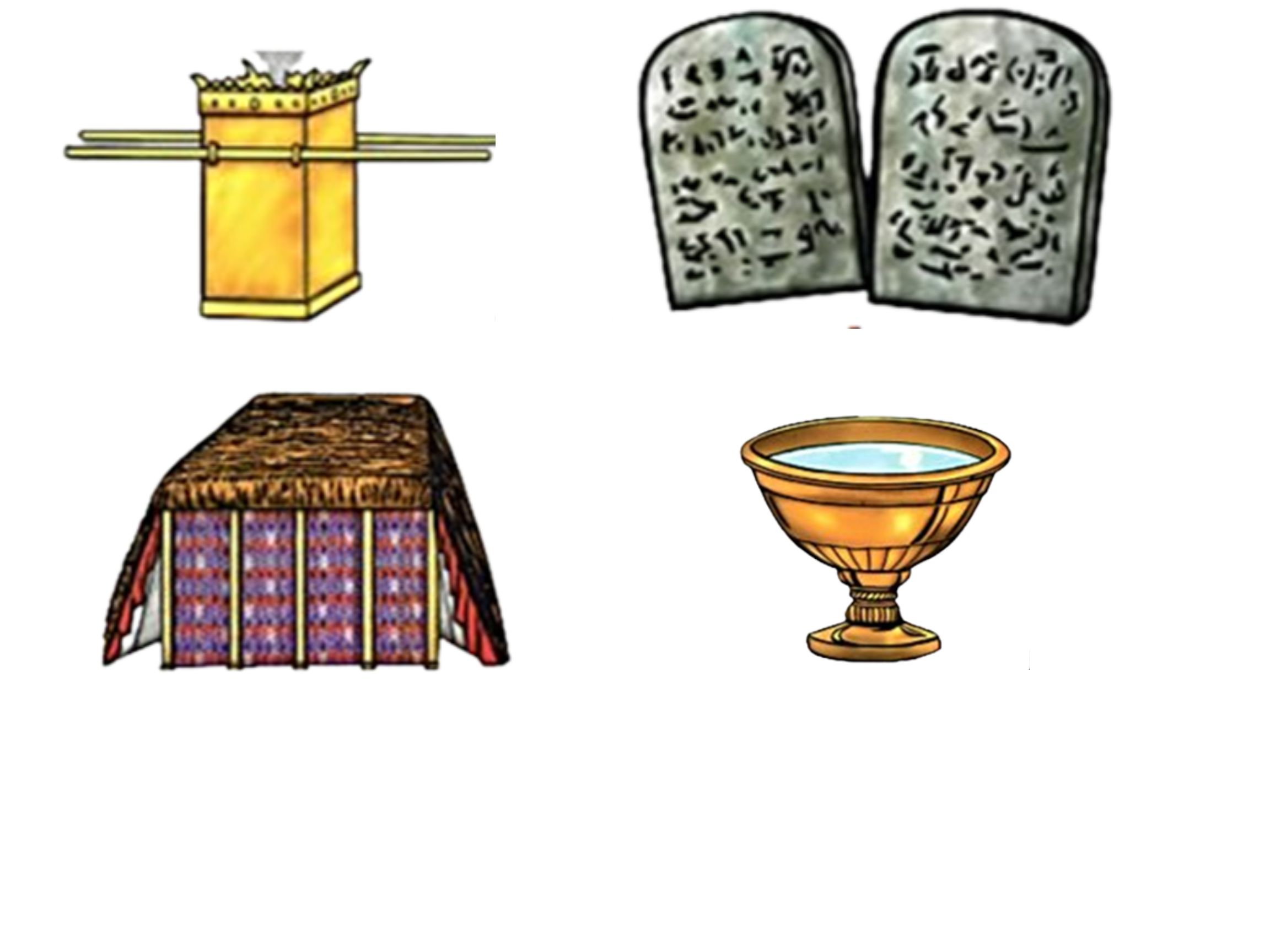 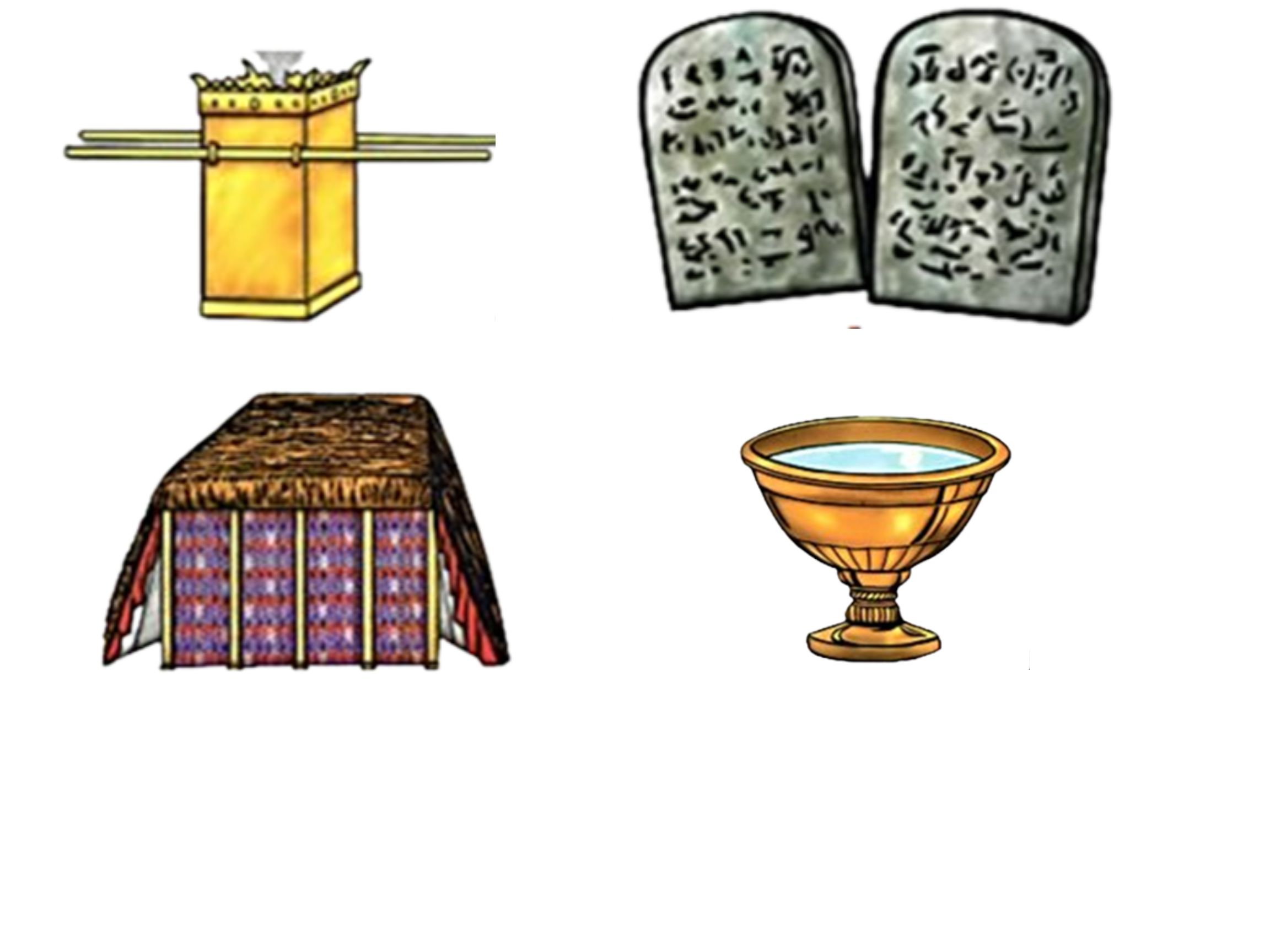 9
12
10
11
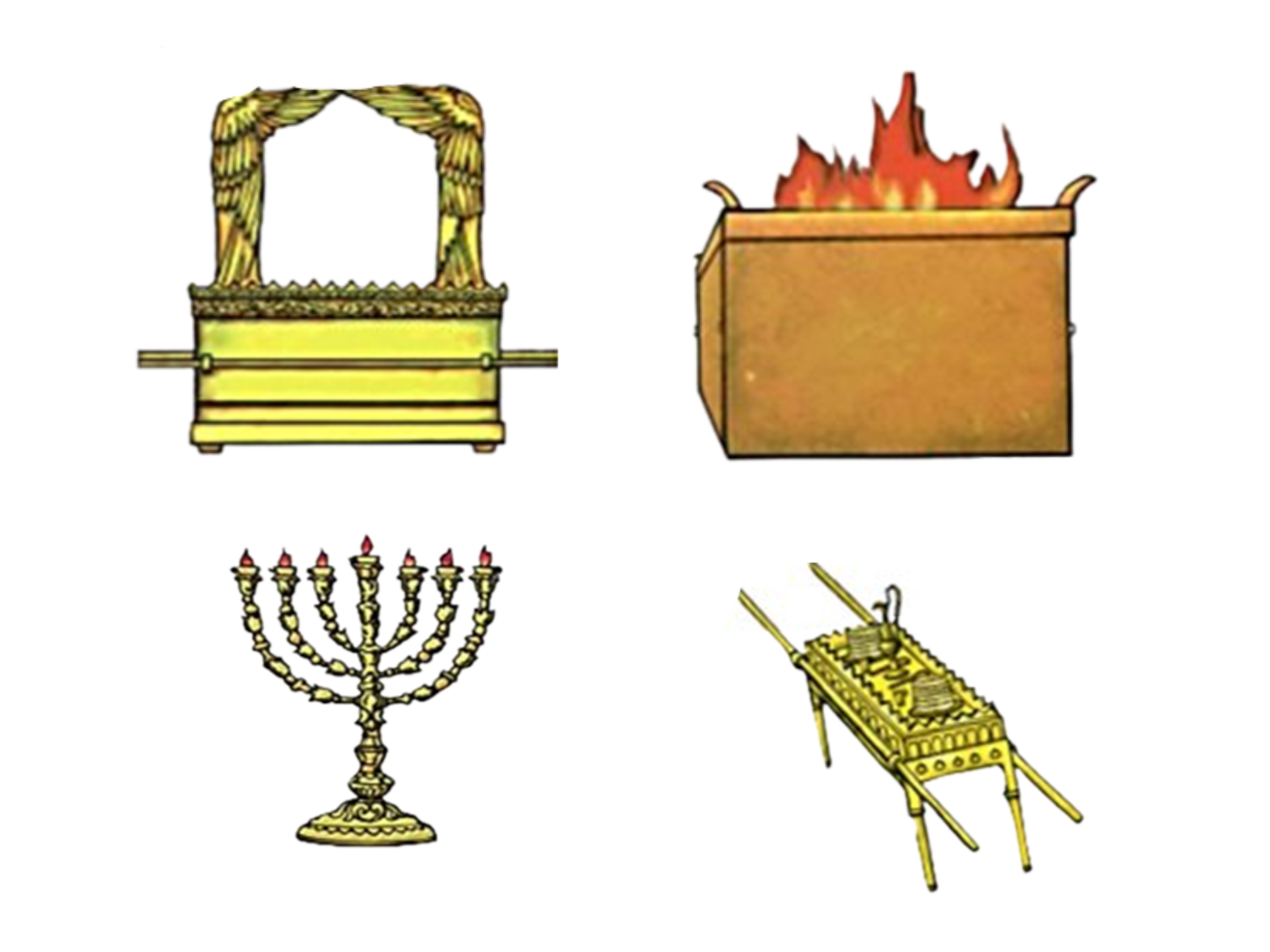 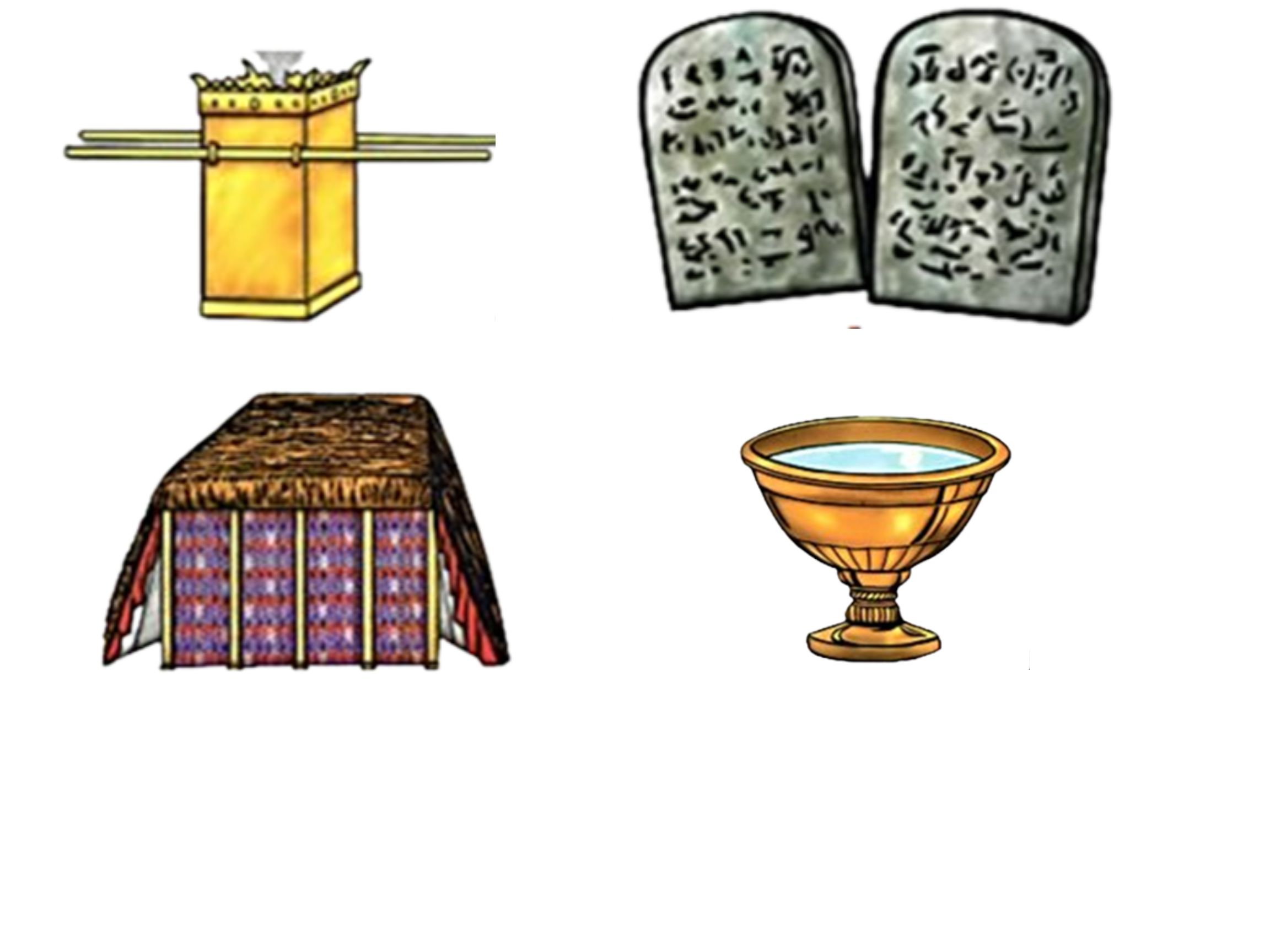 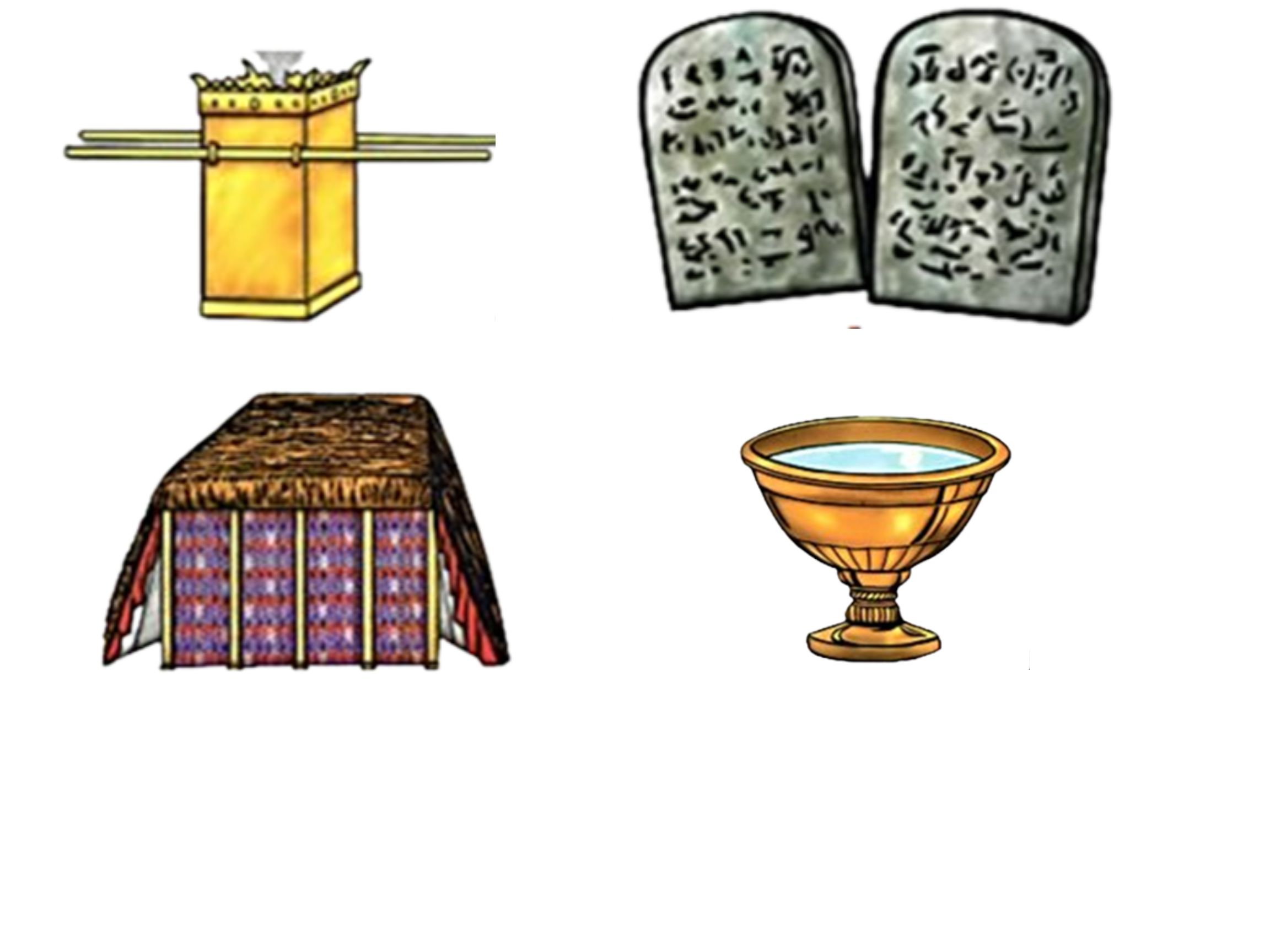 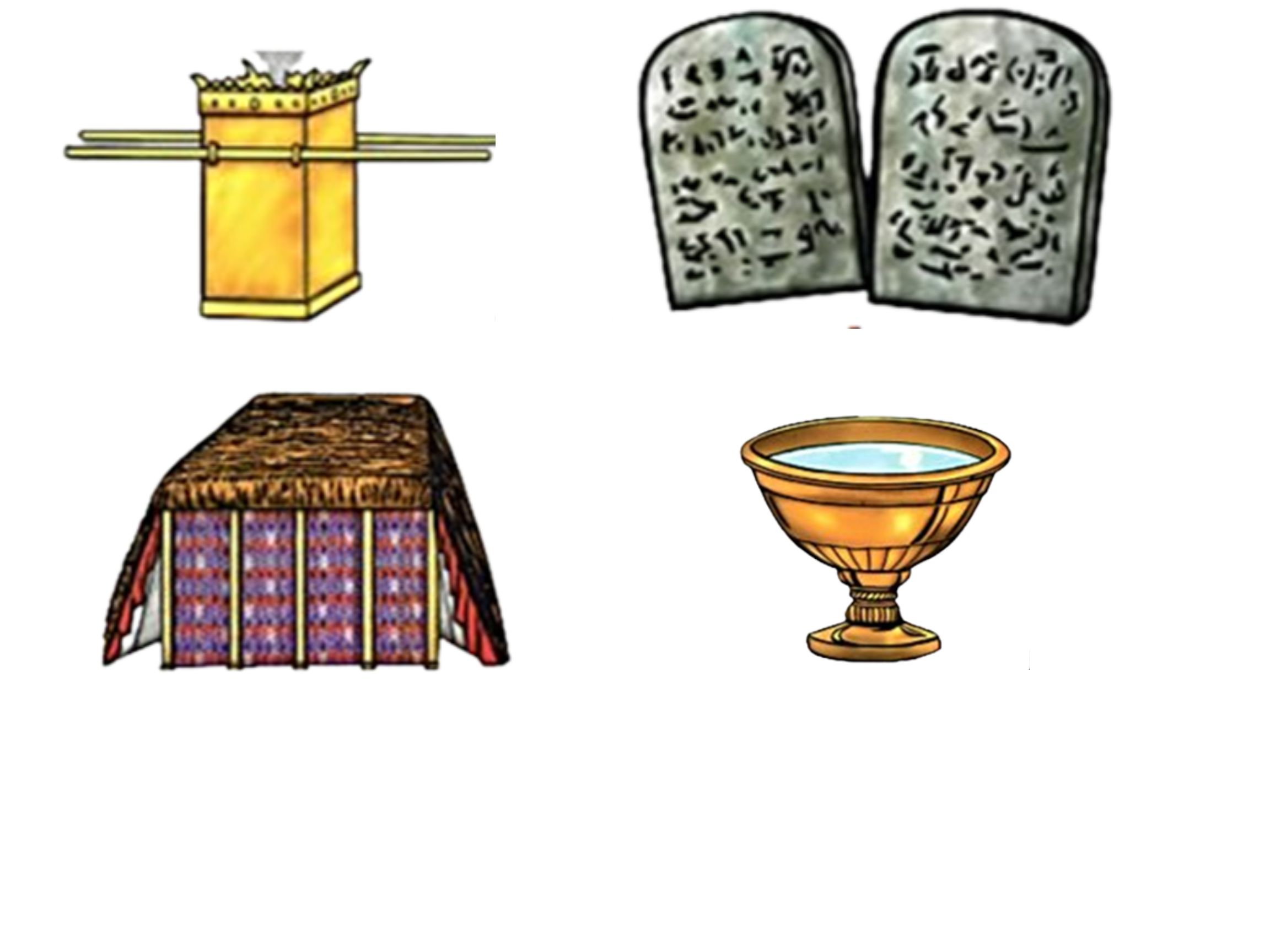 13
14
16
15
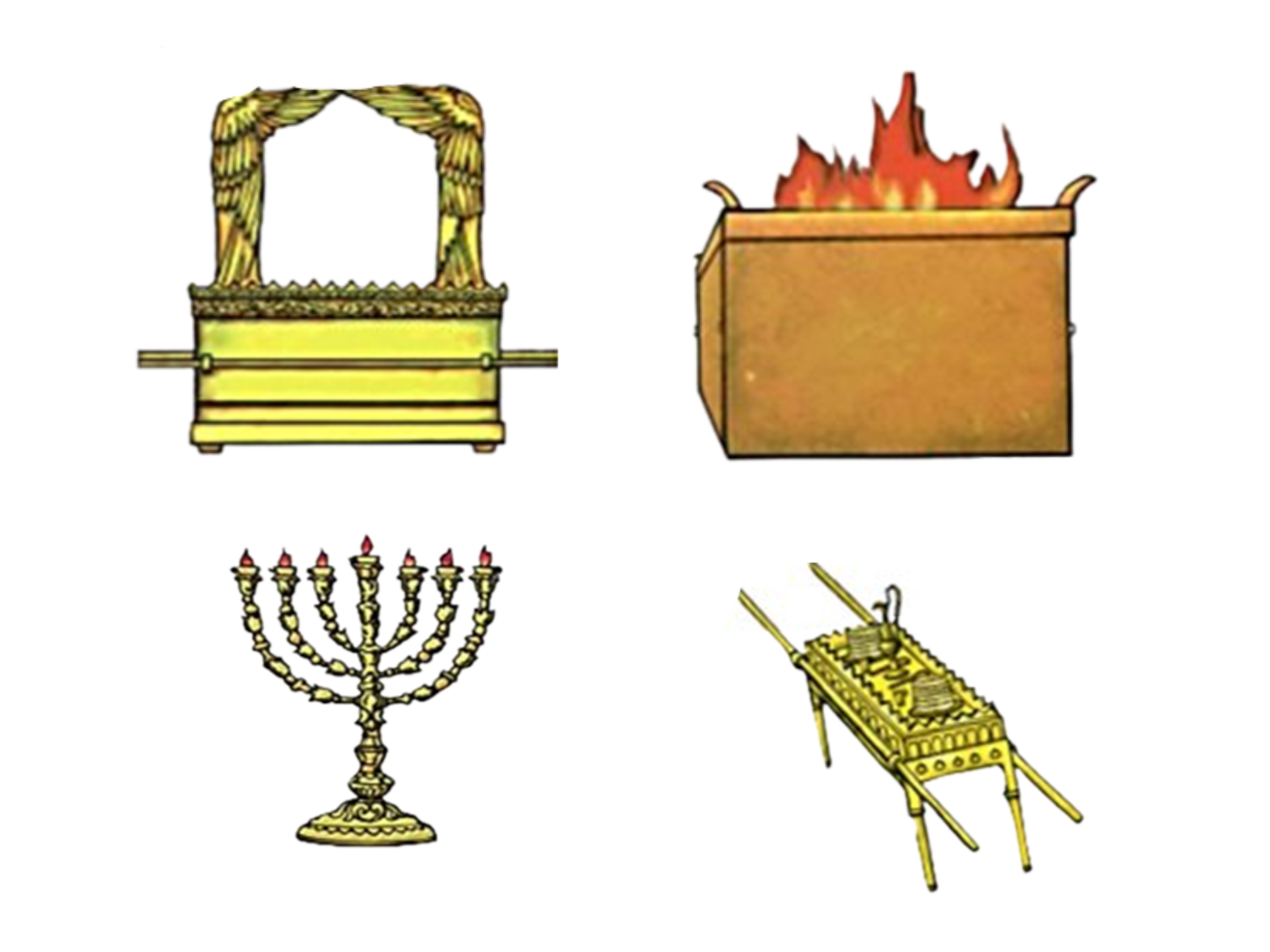 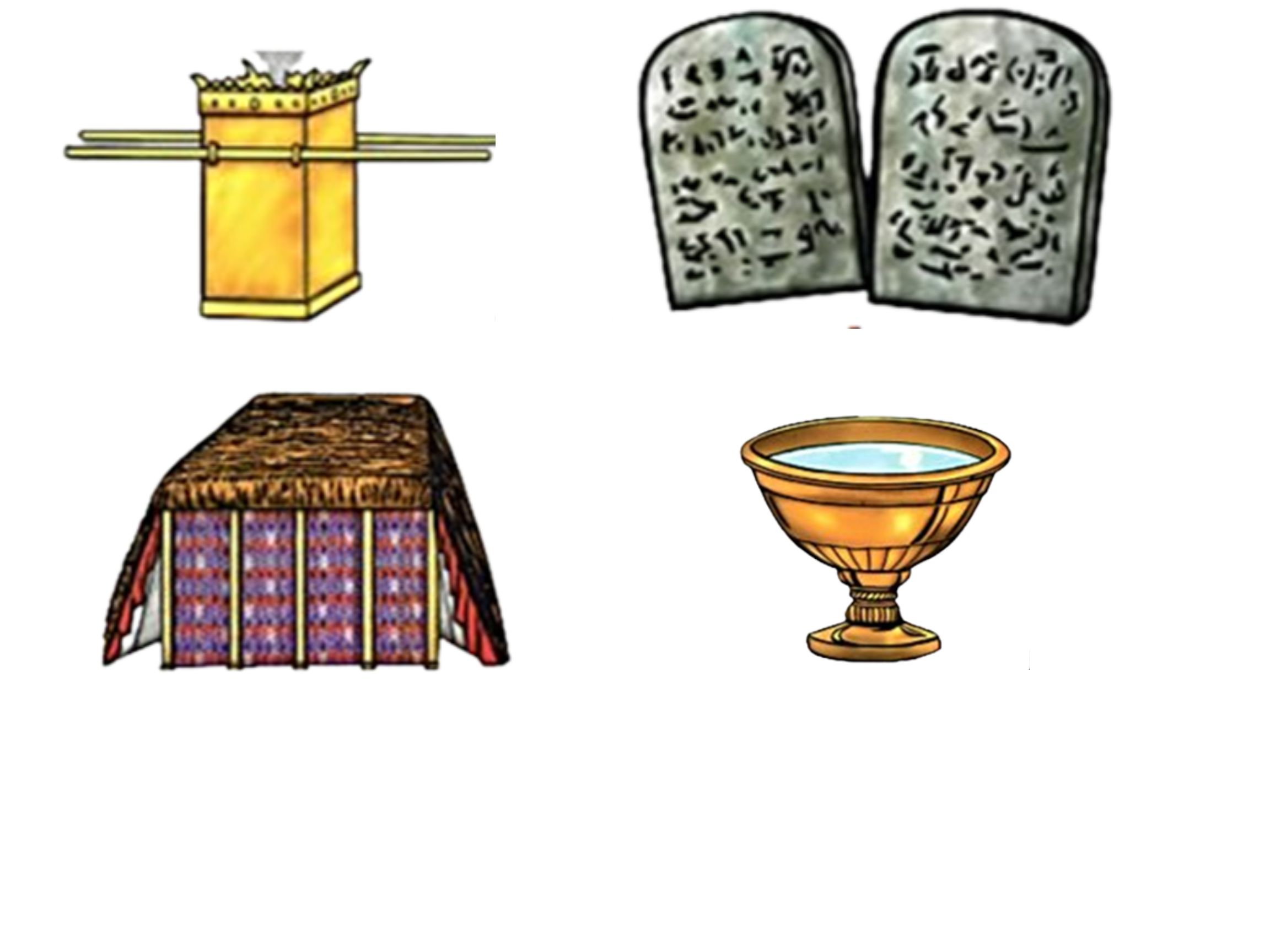 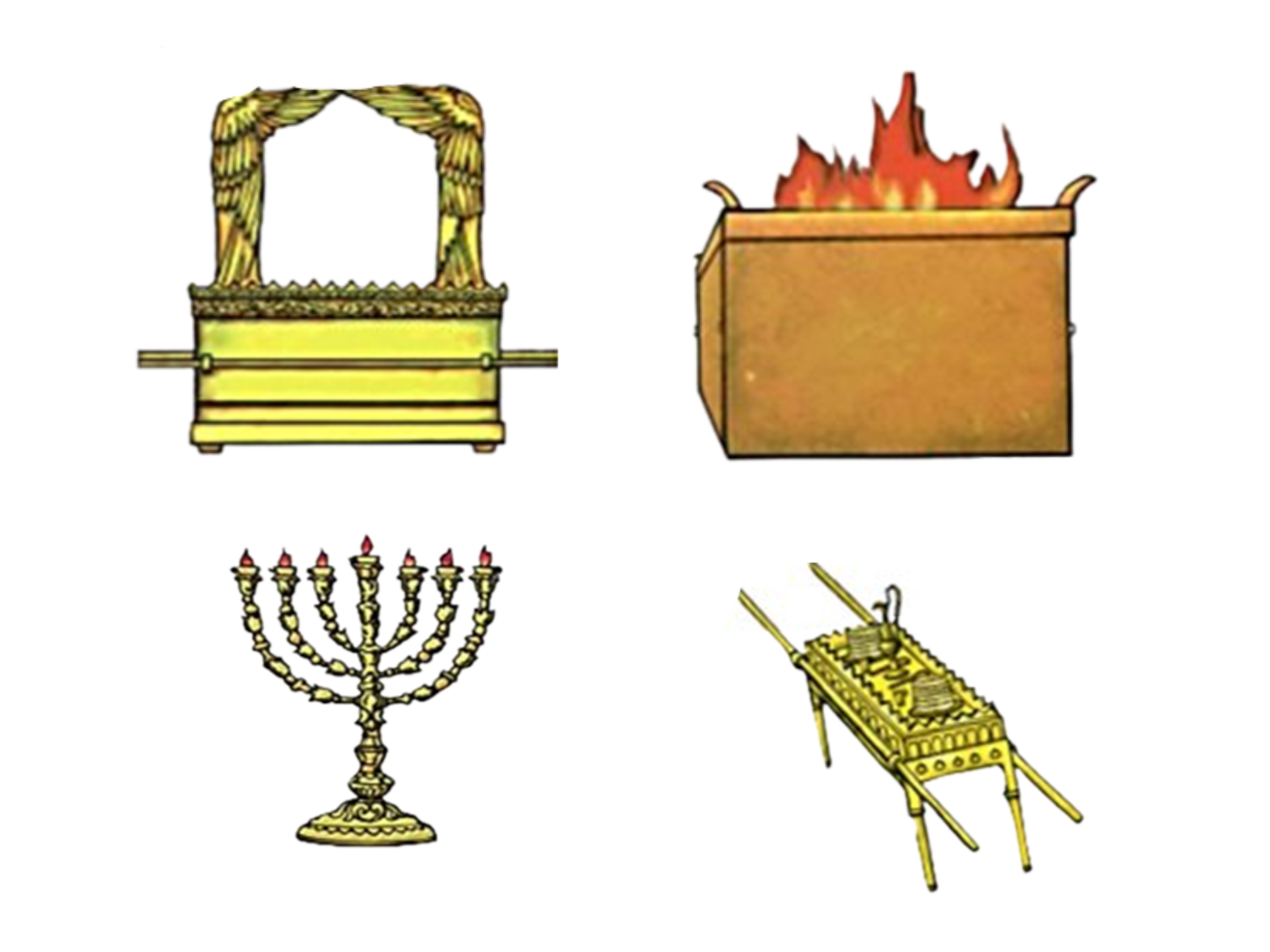 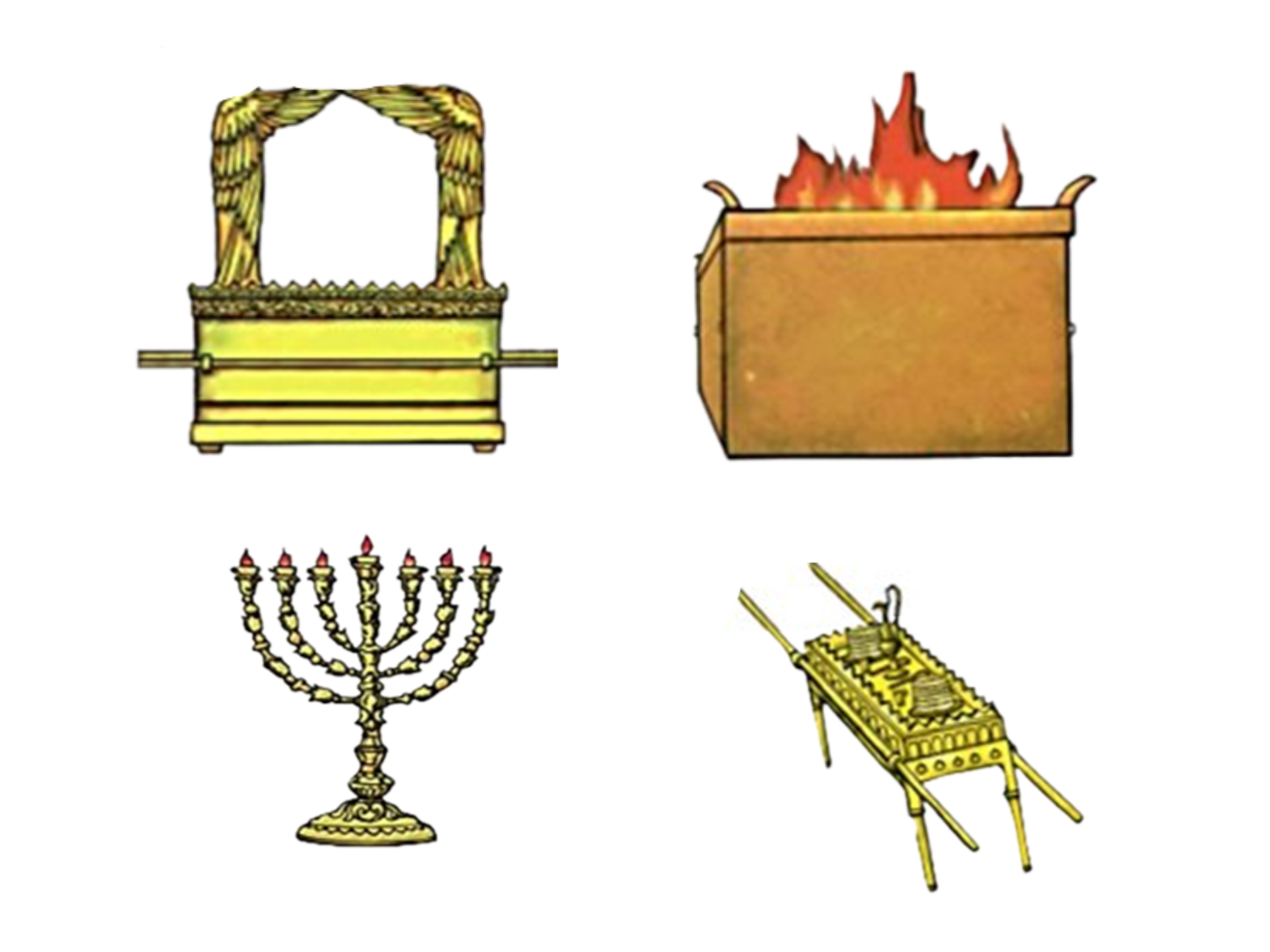